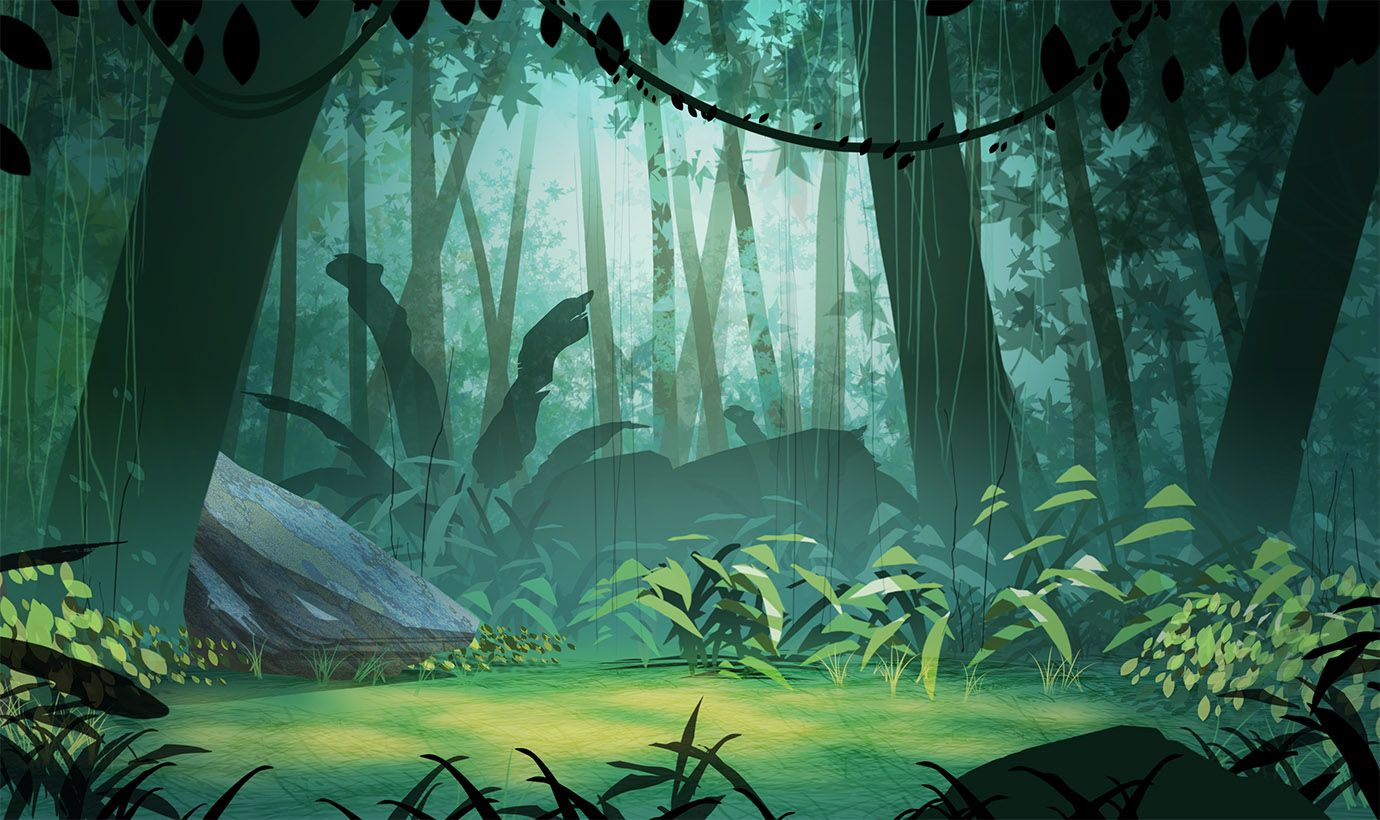 BABY DRAGONS!

Created and Designed by
Kim Wiggins, OTR/L 
www.OTKimWiggins.com
Each slide contains credits for the graphics and sound effects in the NOTES section. Don’t forget to share your sound because the sound effects make this game even more fun!
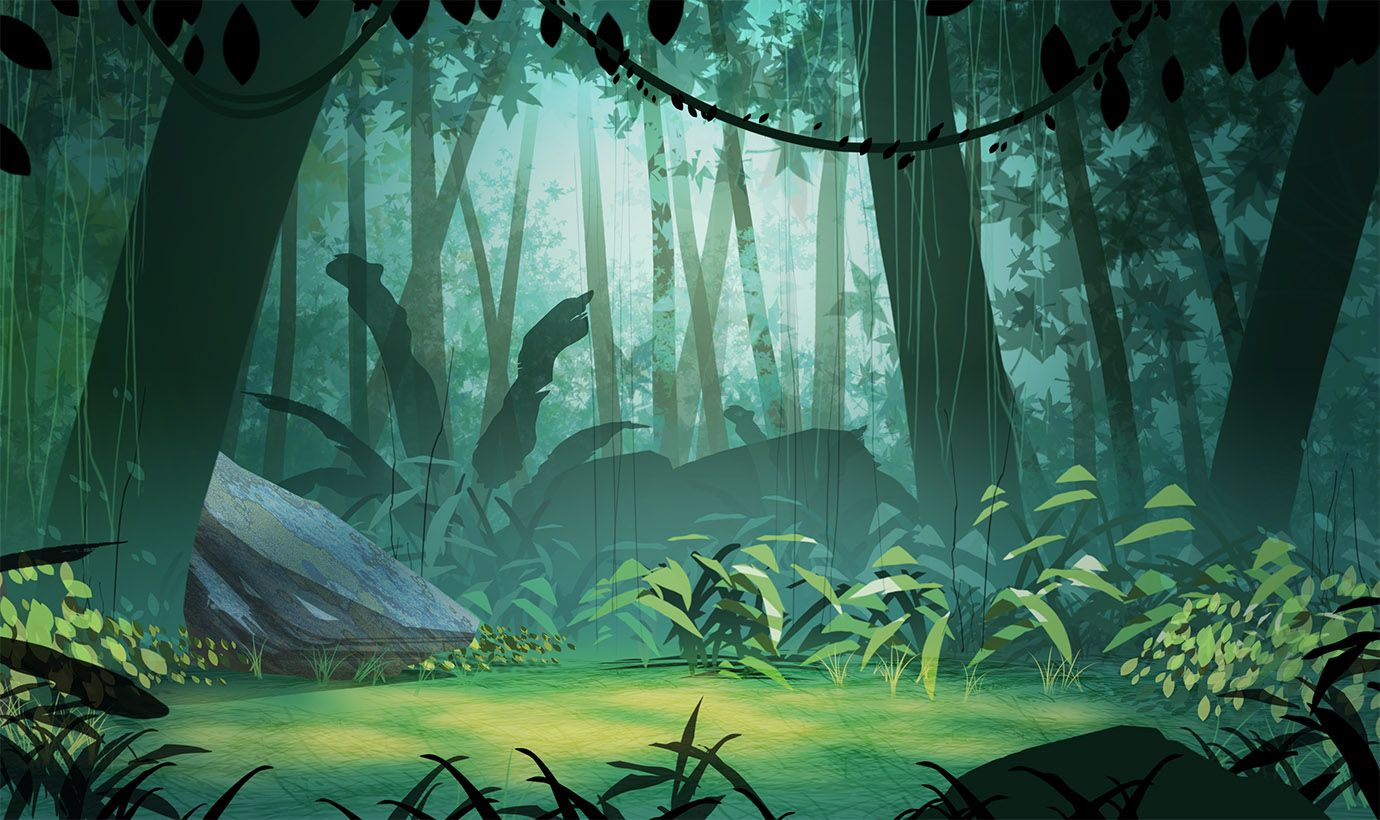 Directions:
Enter the jungle to locate a dragon egg. 
After the student locates the egg. In order to crack the egg the student must complete a task by spinning the wheel. Feel free to change the tasks using www.wheelofnames.com 
Once the task is completed, click to see the egg hatch and click again to see a baby dinosaur appear. “Aww so cute!”
Click again and all of a sudden the dragon breathes fire! “YIKES!”
“How can we put out the fire?” Click again and a bucket of water balloons appears.  Pretend to throw the balloon and click until it splats and the fire disappears! 
On the last slide, all of the dragons appear and a HUGE fire ball appears. Instead of using water balloons we need to use something stronger to put out the fire! 
HAVE FUN!
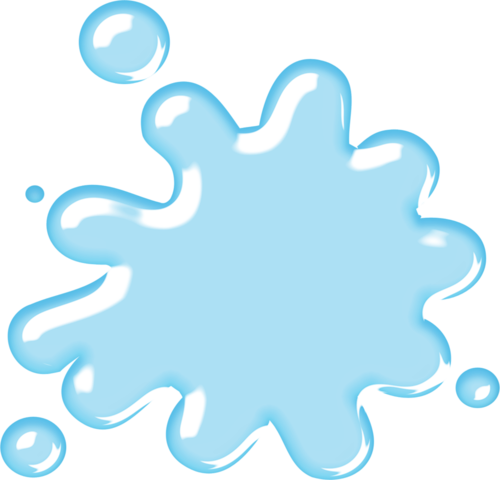 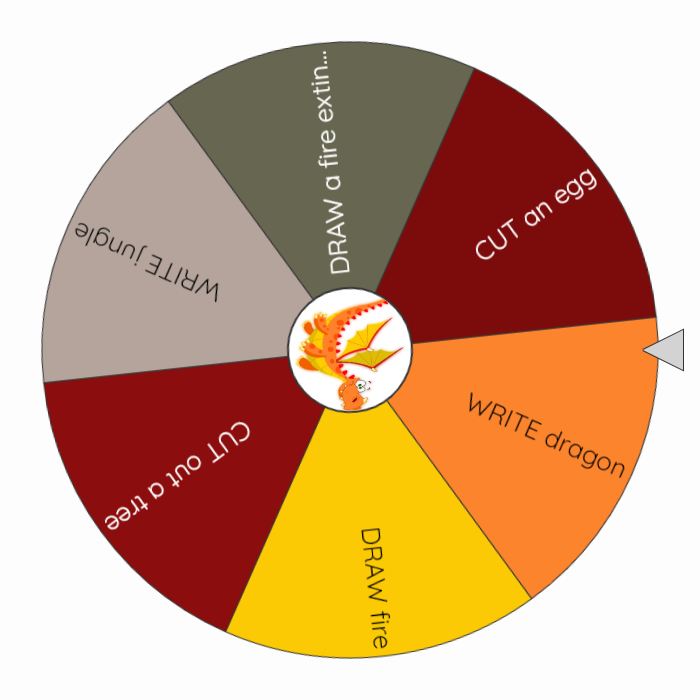 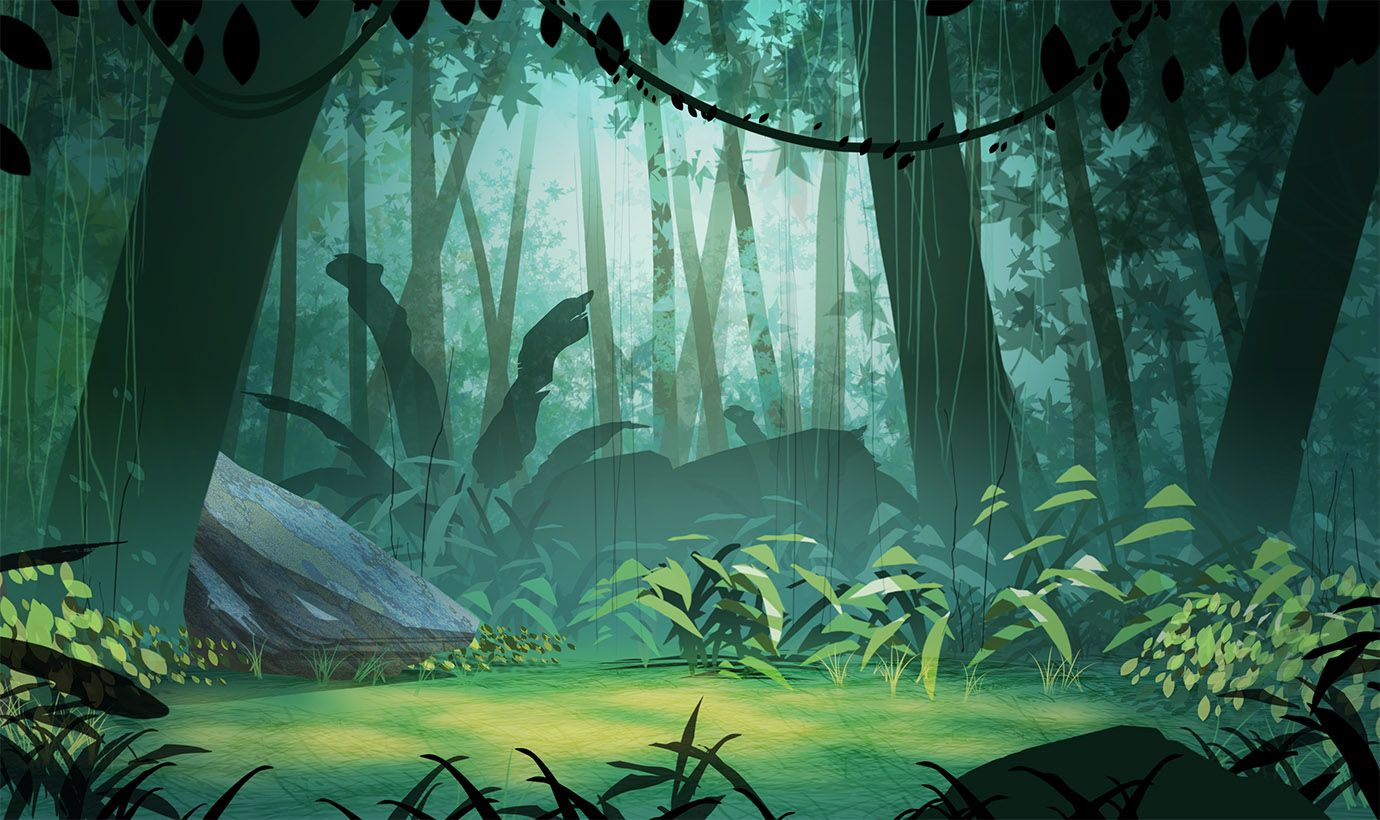 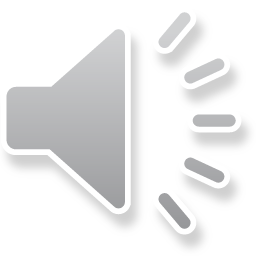 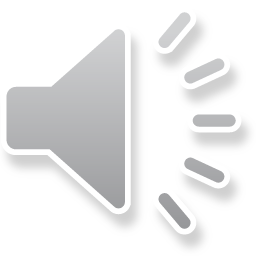 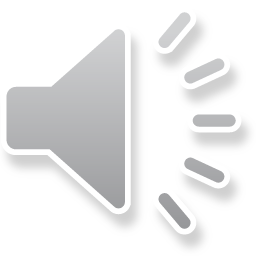 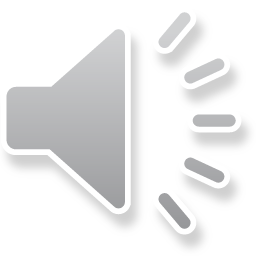 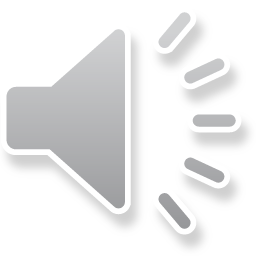 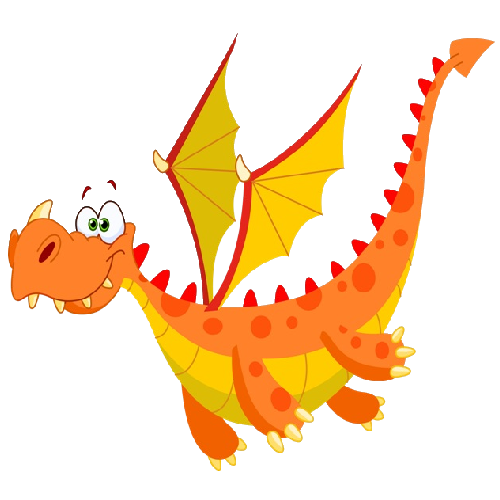 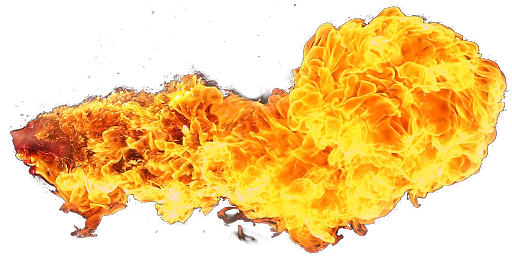 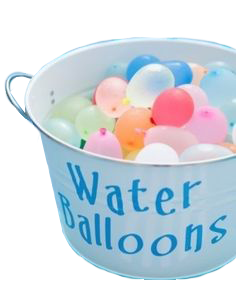 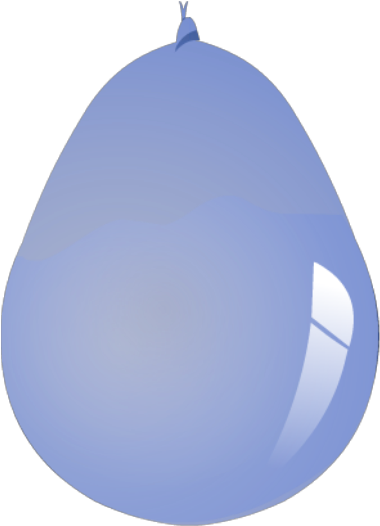 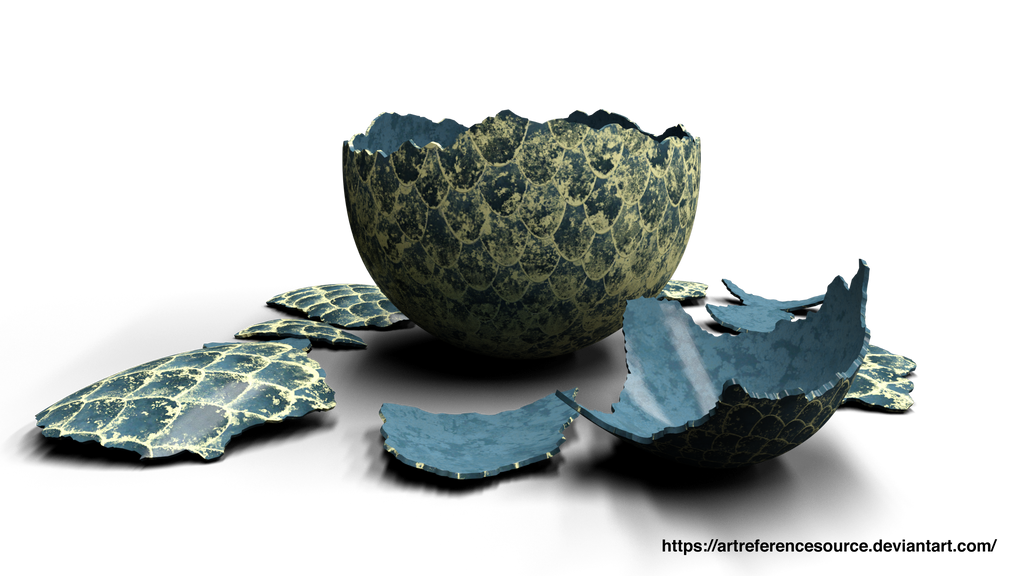 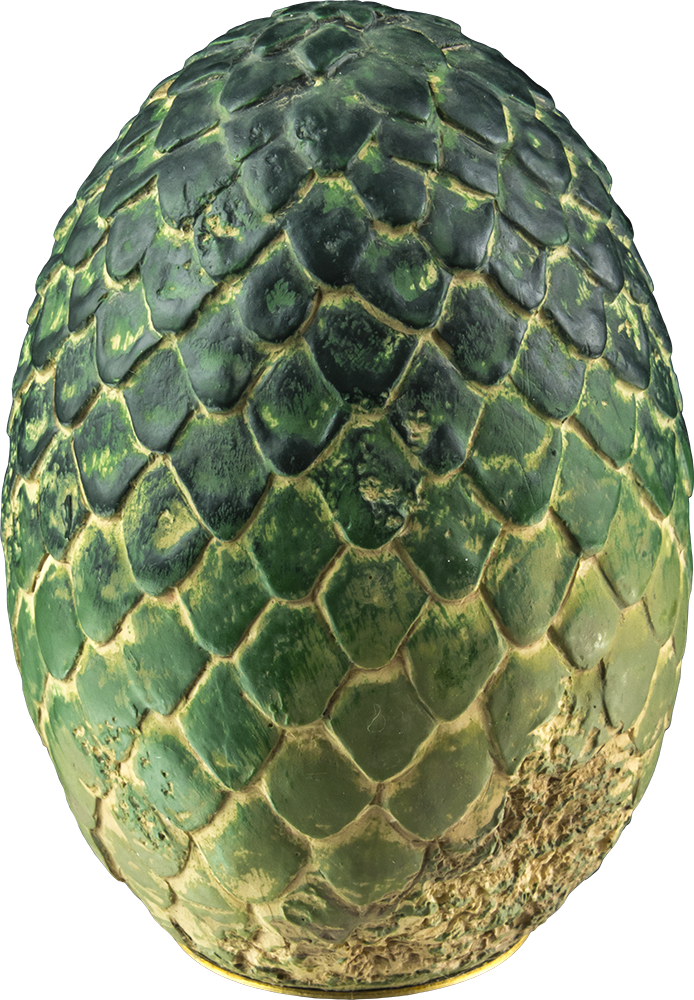 [Speaker Notes: Alternative for the spinner:  Writing sentences:  https://wheelofnames.com/ep4-duh 

https://wheelofnames.com/m96-8h3

https://images.app.goo.gl/ASrBGMKPVRVGHb219

Cracked dragon egg: https://www.deviantart.com/artreferencesource/art/Stock-PNG-Cracked-Dragon-Egg-716778612

Egg: https://www.dlf.pt/ddetail/ToJibR_dragon-egg-game-of-thrones-png-transparent-png/

Orange dragon: https://images.app.goo.gl/L8JCYJN1TuaJbP4E6

Dragon fire: http://www.pngmart.com/image/182053 

Water balloon https://www.hiclipart.com/free-transparent-background-png-clipart-qyuiz/download

Water splash graphic: https://www.clipartmax.com/middle/m2i8G6i8G6i8m2i8_clip-art-pictures-water-splash-cartoon-png/ 

Sound effects from ZapSplat.com]
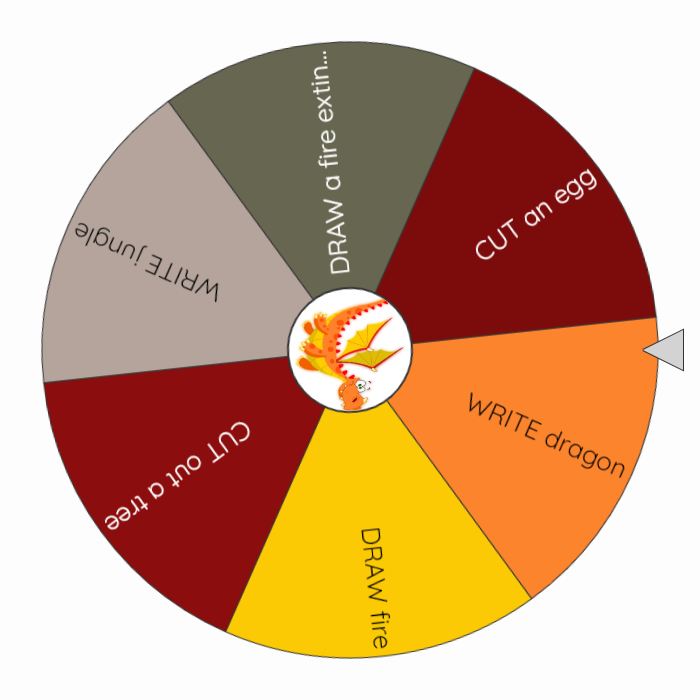 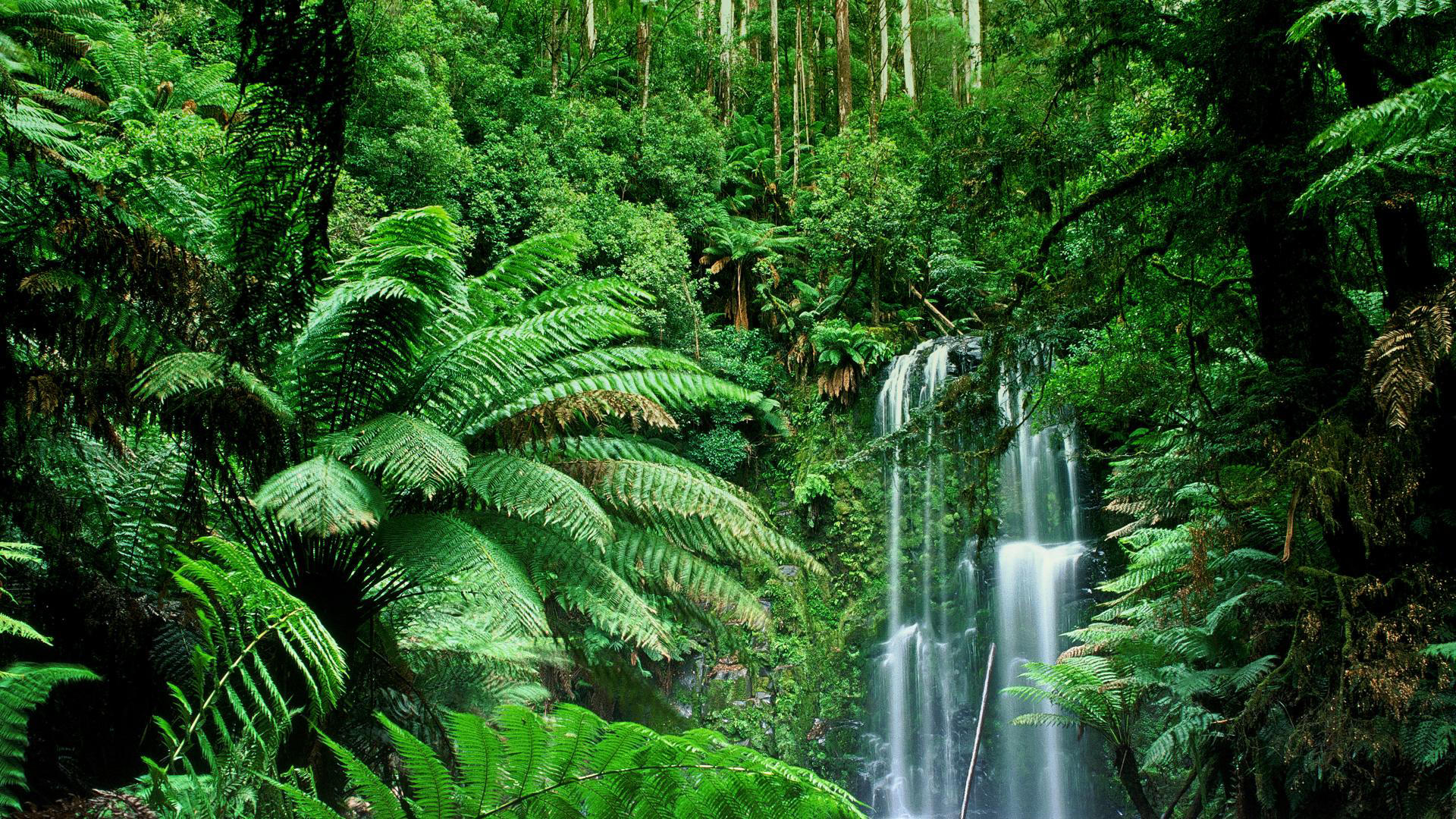 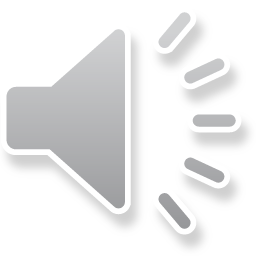 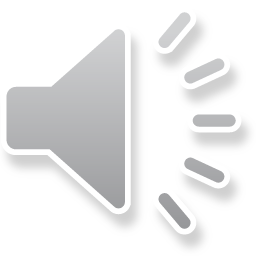 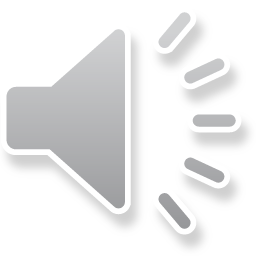 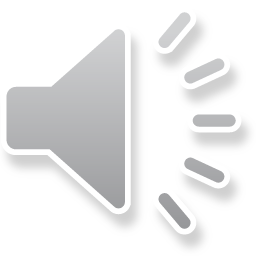 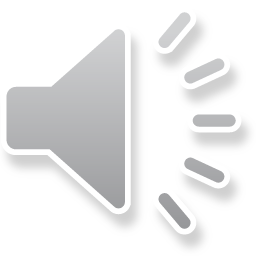 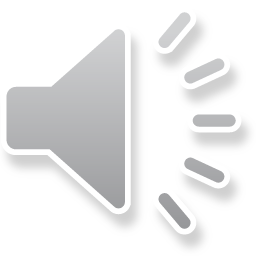 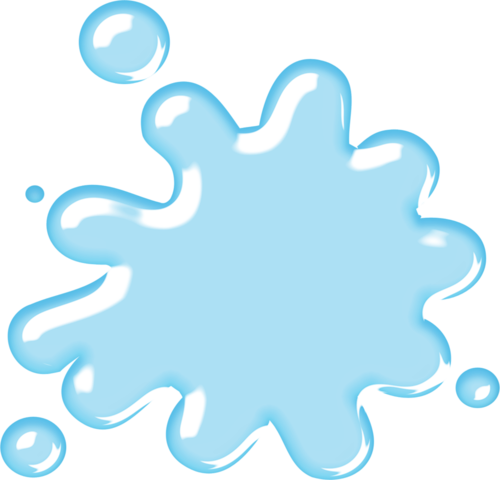 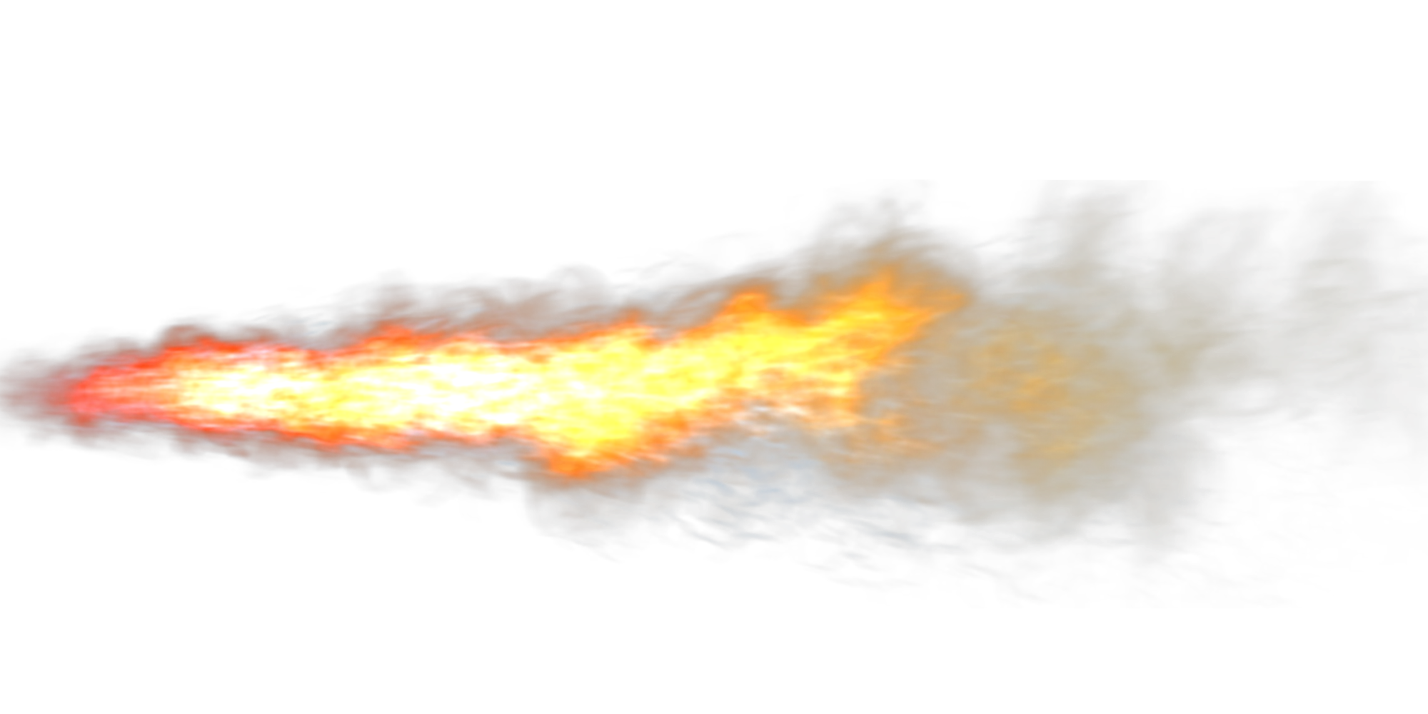 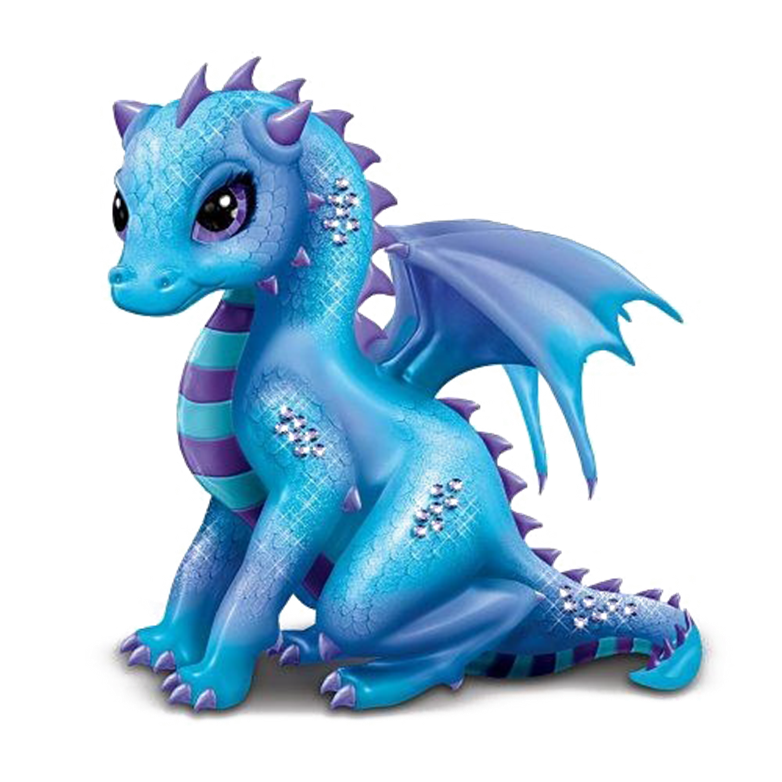 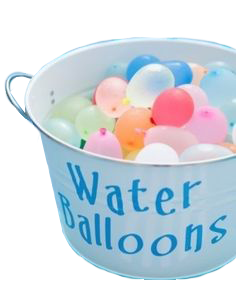 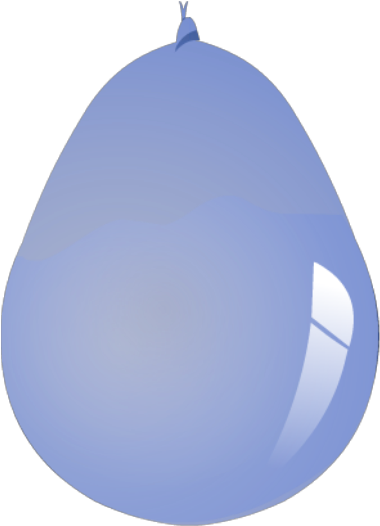 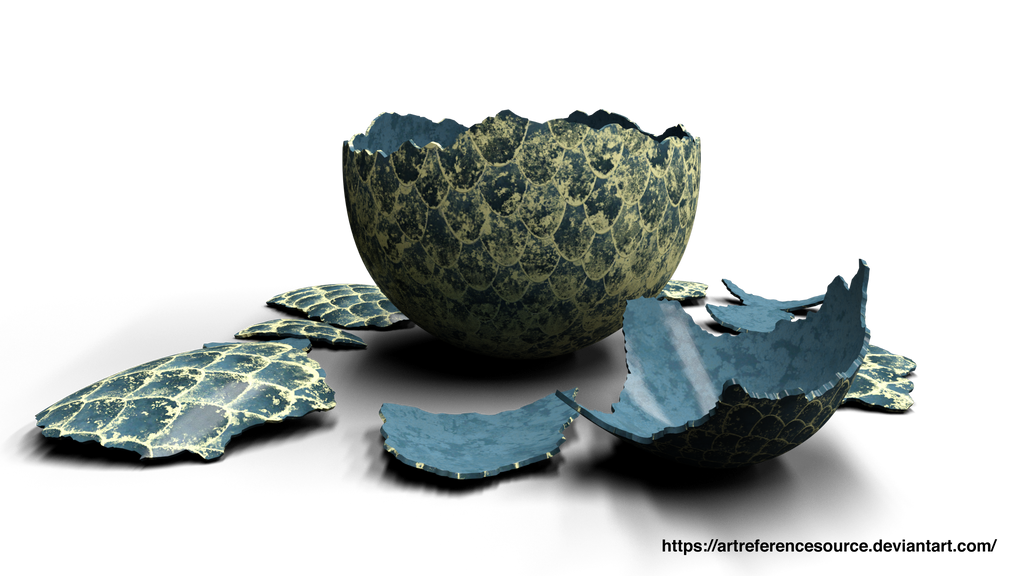 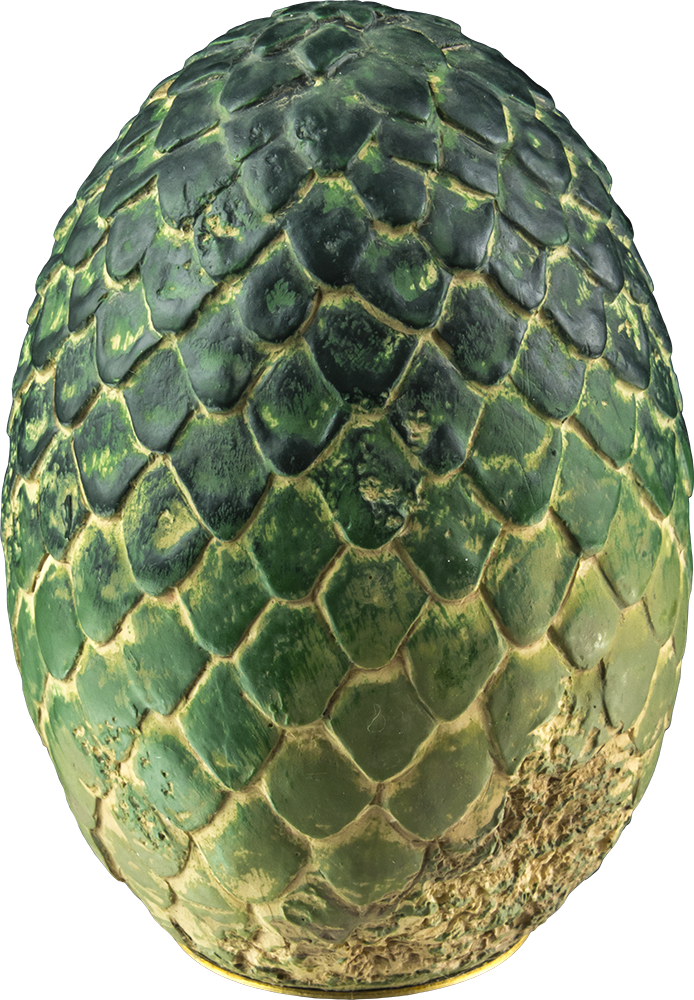 [Speaker Notes: https://images.app.goo.gl/ASrBGMKPVRVGHb219

Cracked dragon egg: https://www.deviantart.com/artreferencesource/art/Stock-PNG-Cracked-Dragon-Egg-716778612

Egg: https://www.dlf.pt/ddetail/ToJibR_dragon-egg-game-of-thrones-png-transparent-png/

Orange dragon: https://images.app.goo.gl/L8JCYJN1TuaJbP4E6

Dragon fire: http://www.pngmart.com/image/182053 

Sound effects from ZapSplat.com]
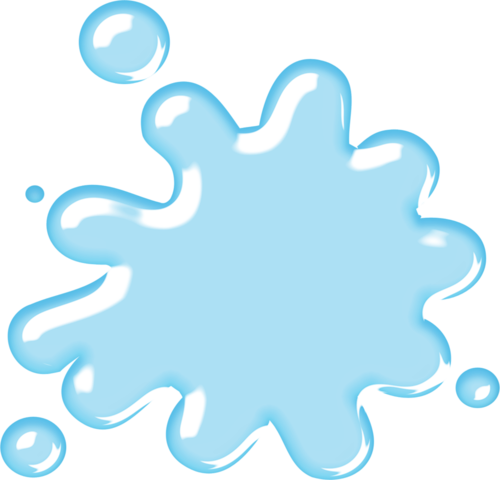 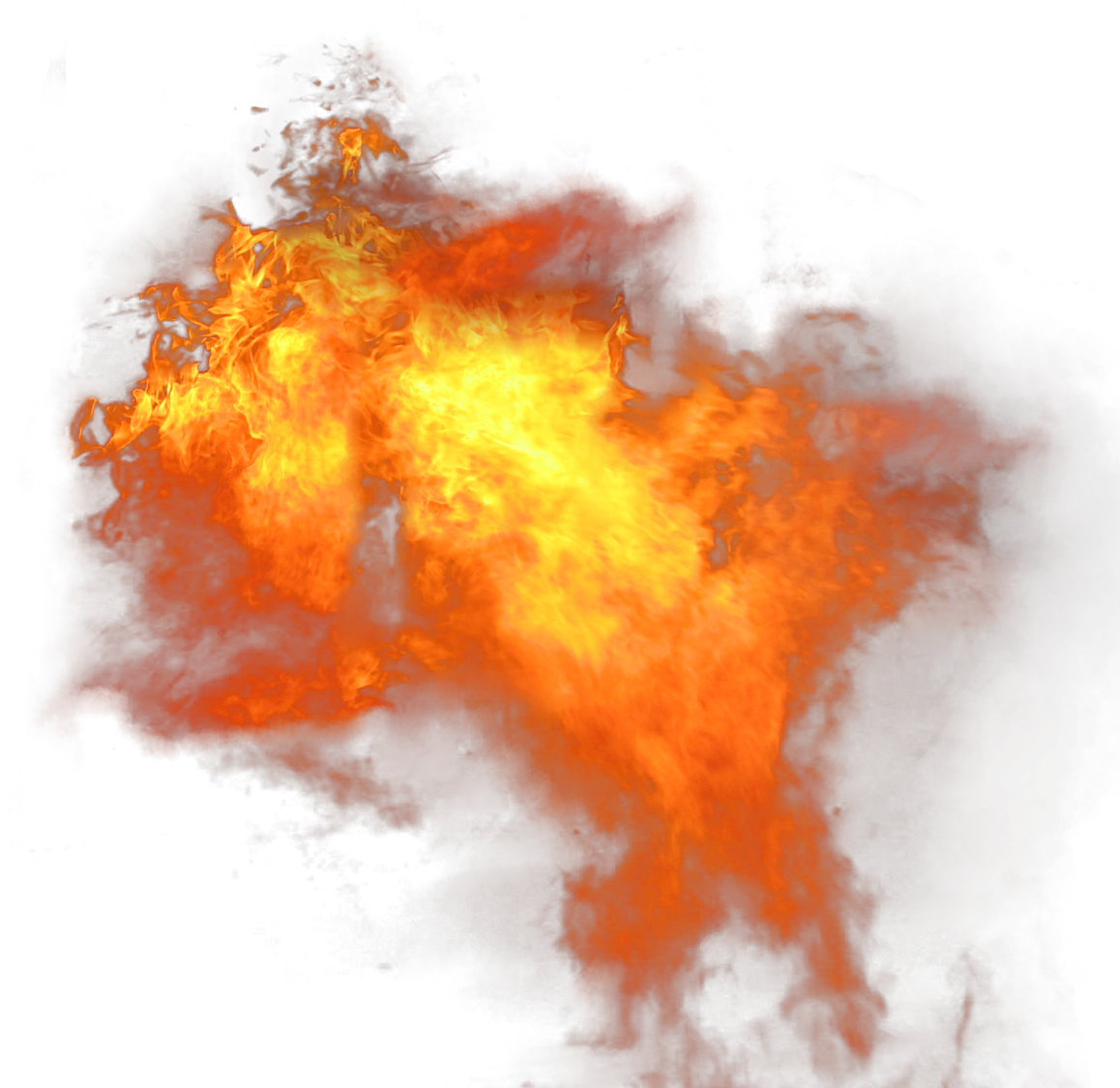 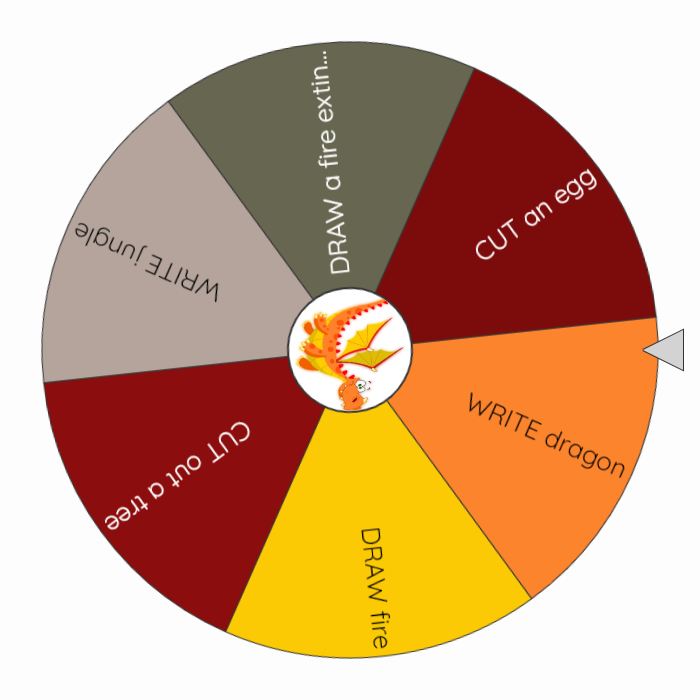 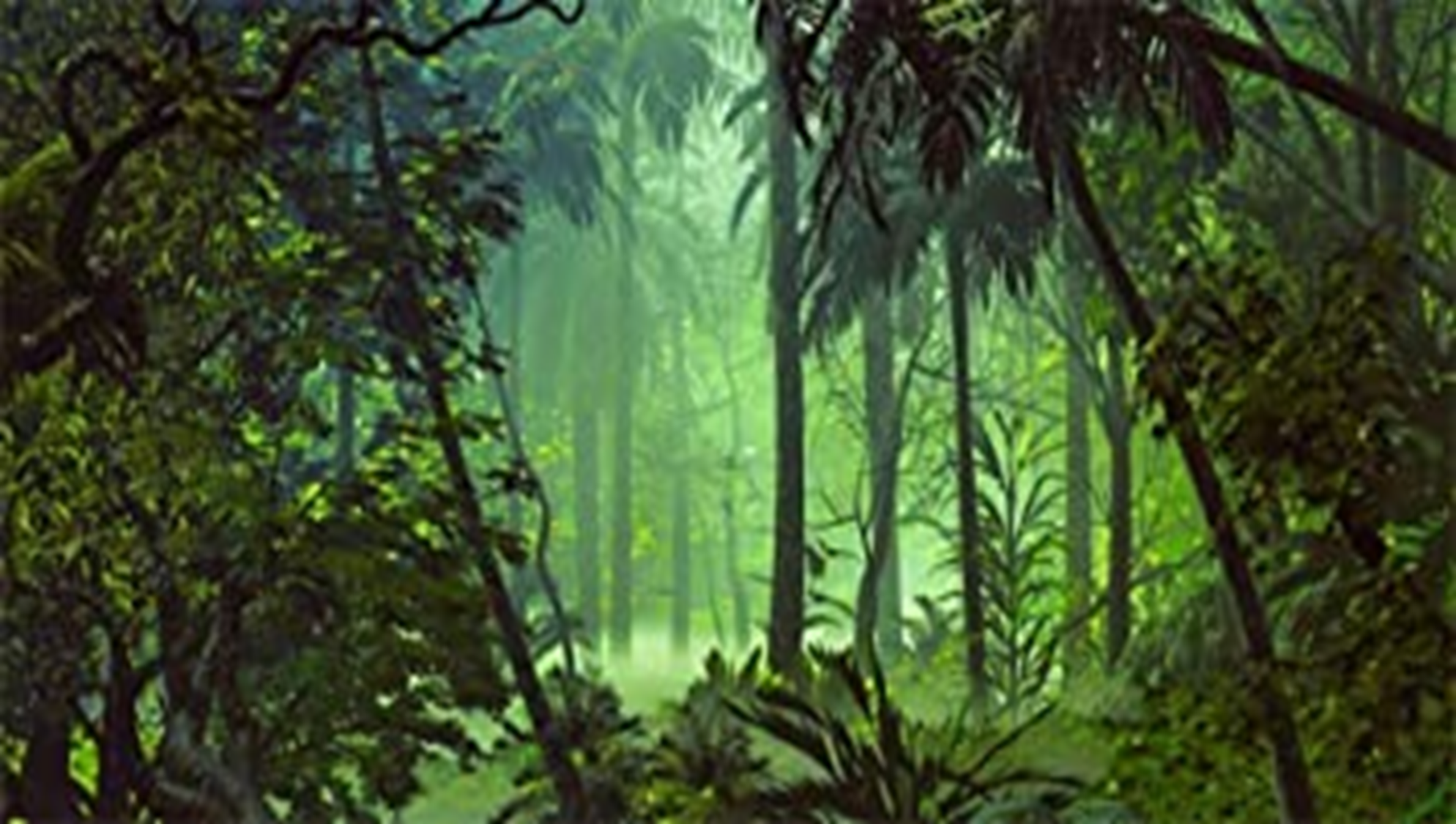 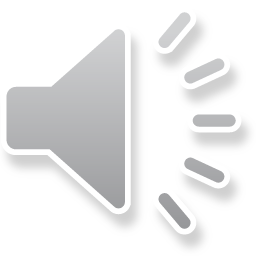 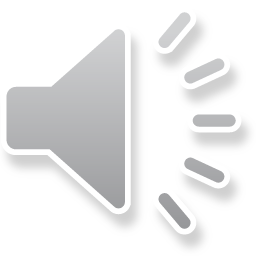 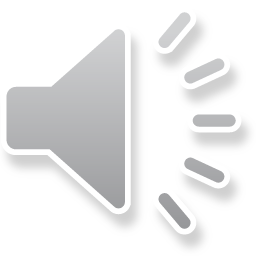 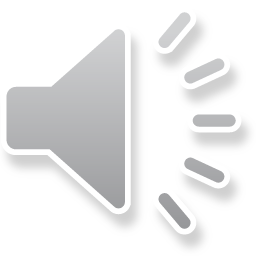 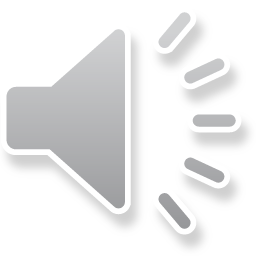 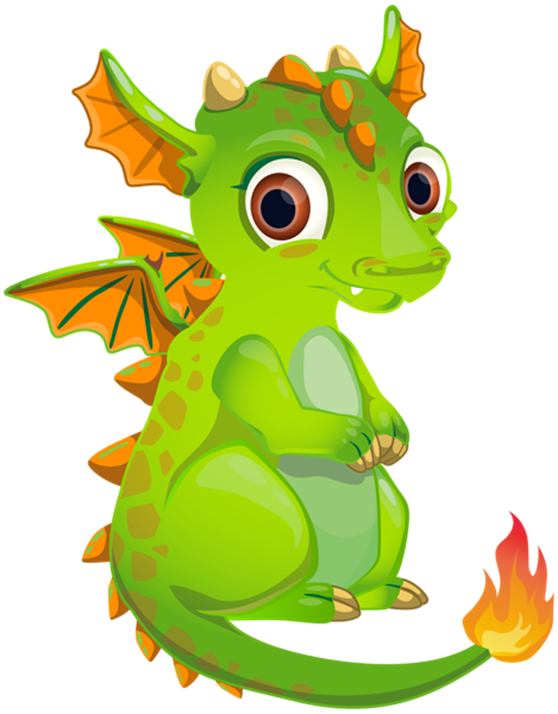 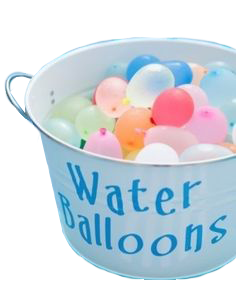 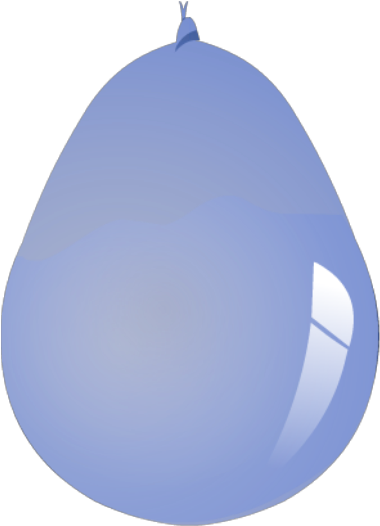 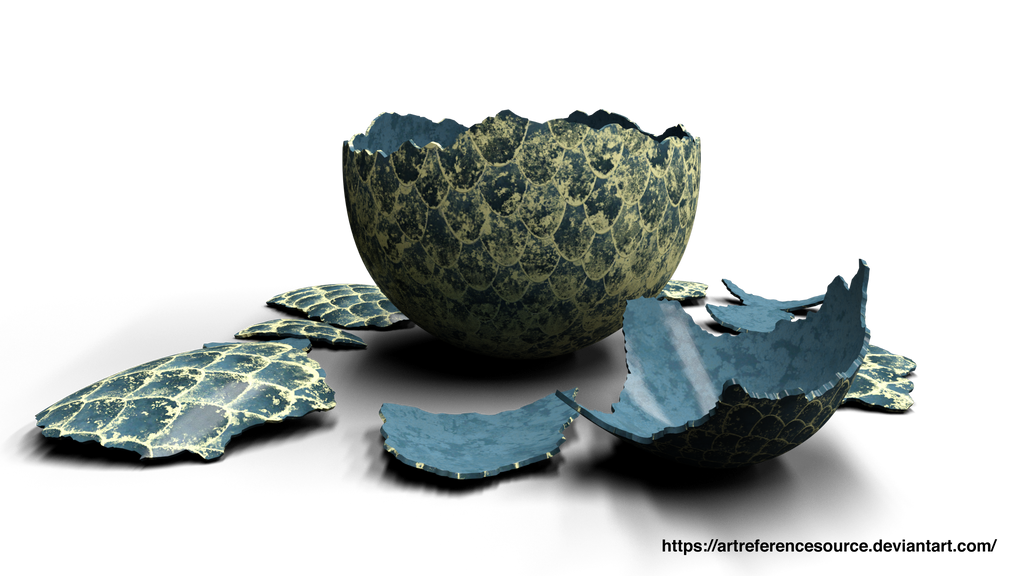 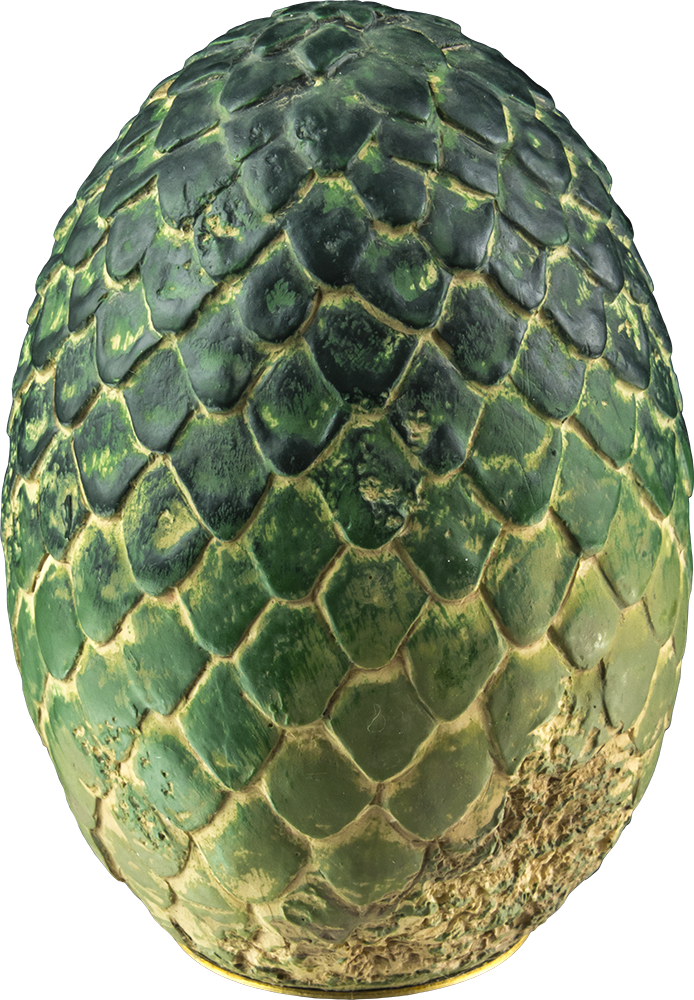 [Speaker Notes: https://images.app.goo.gl/ASrBGMKPVRVGHb219

Cracked dragon egg: https://www.deviantart.com/artreferencesource/art/Stock-PNG-Cracked-Dragon-Egg-716778612

Egg: https://www.dlf.pt/ddetail/ToJibR_dragon-egg-game-of-thrones-png-transparent-png/

Orange dragon: https://images.app.goo.gl/L8JCYJN1TuaJbP4E6

Dragon fire: http://www.pngmart.com/image/182053 

Sound effects from ZapSplat.com]
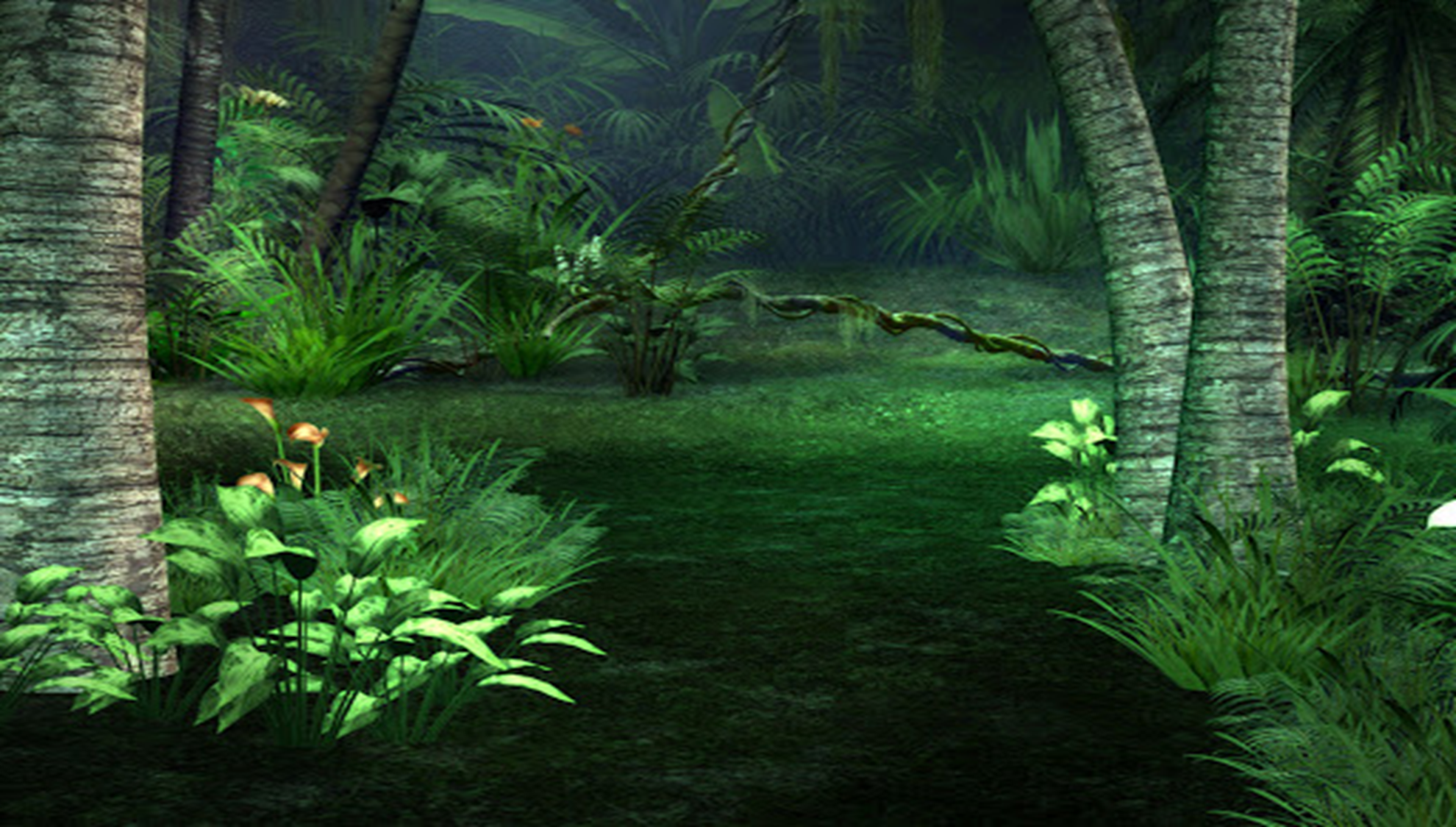 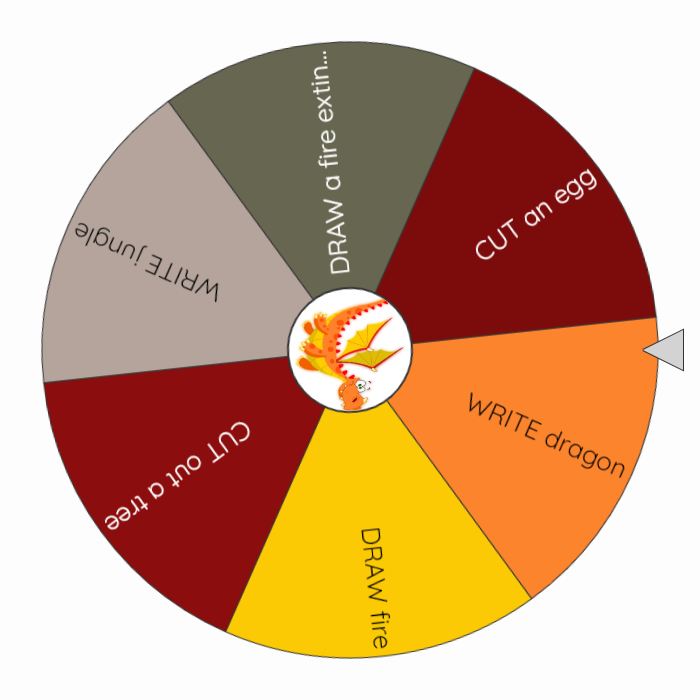 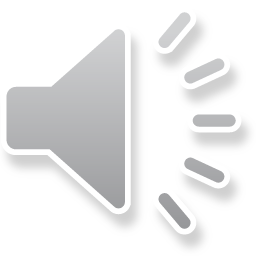 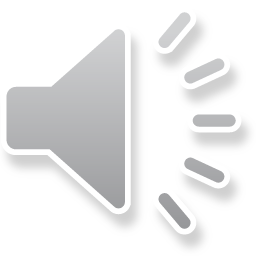 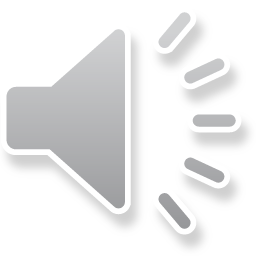 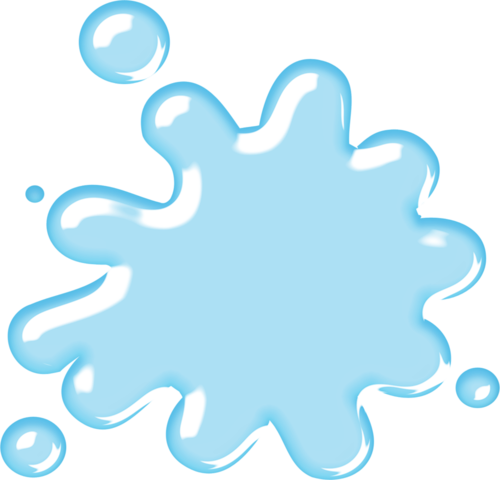 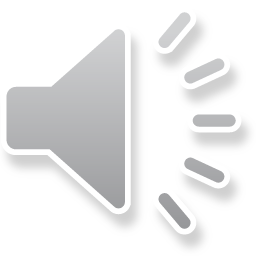 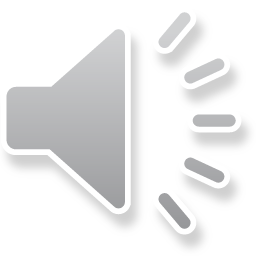 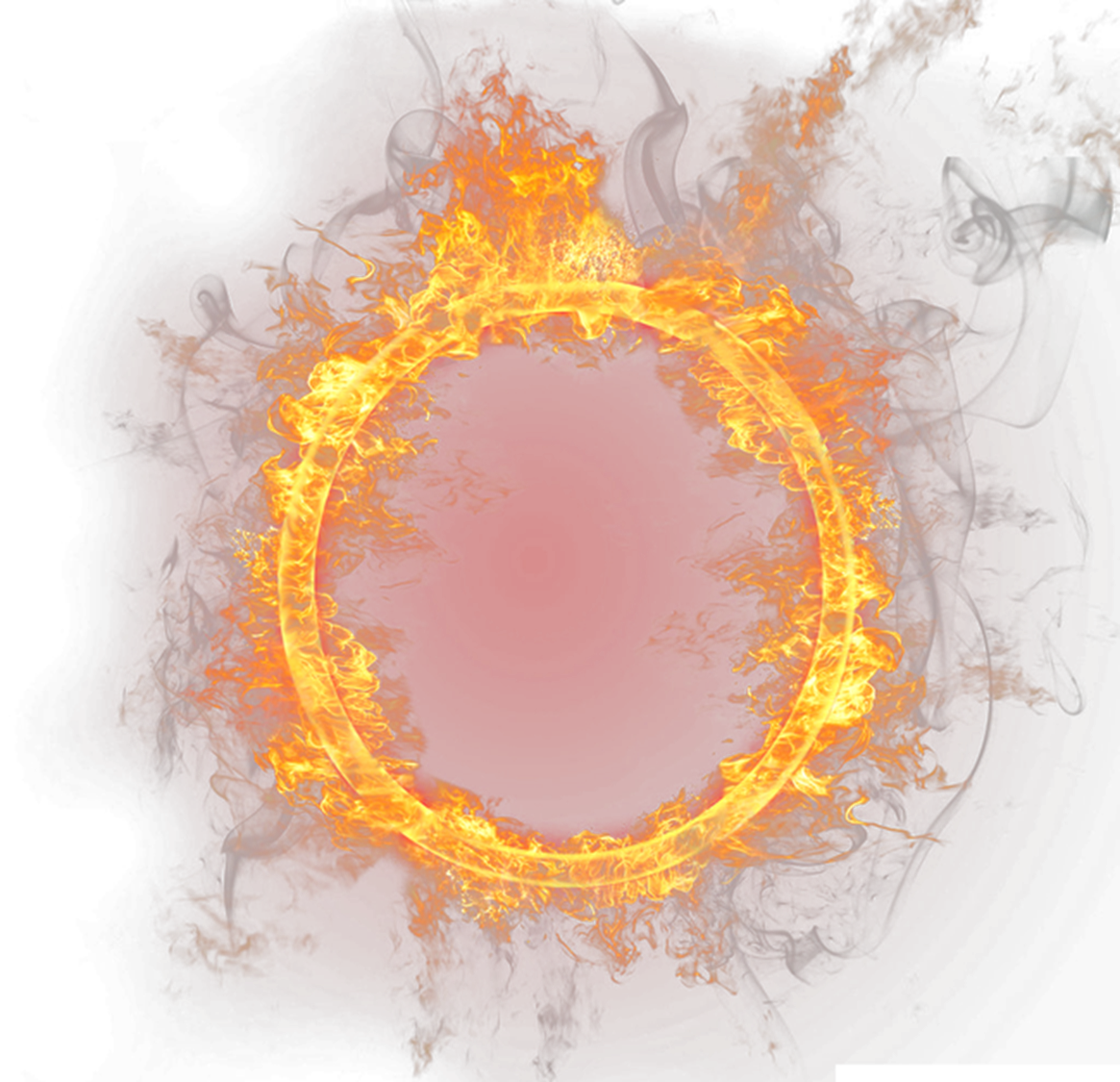 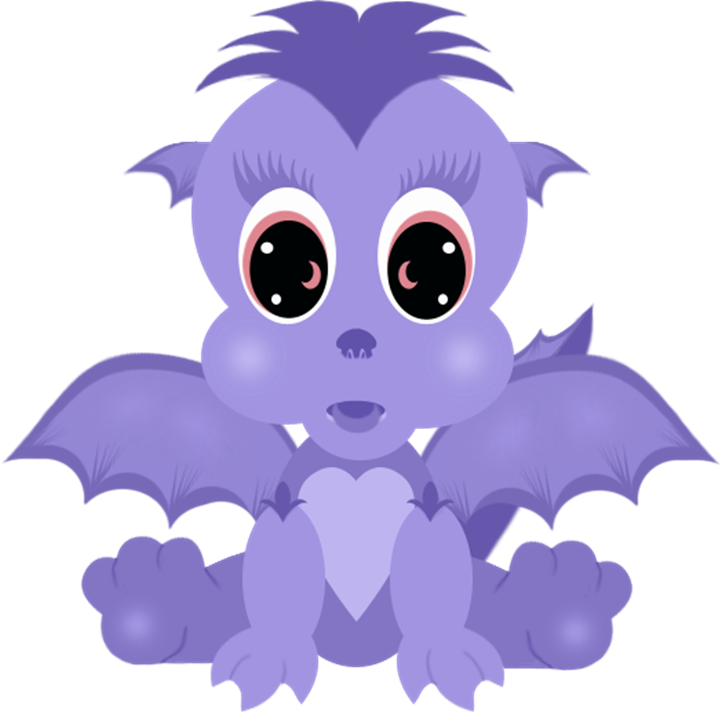 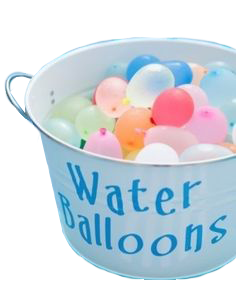 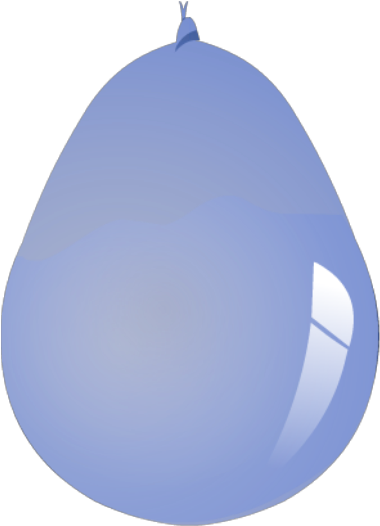 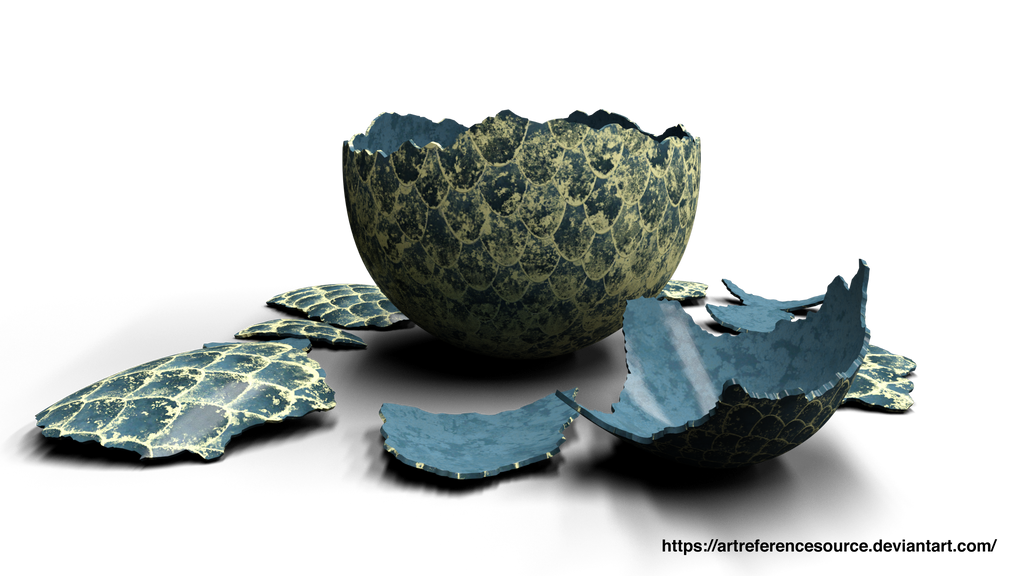 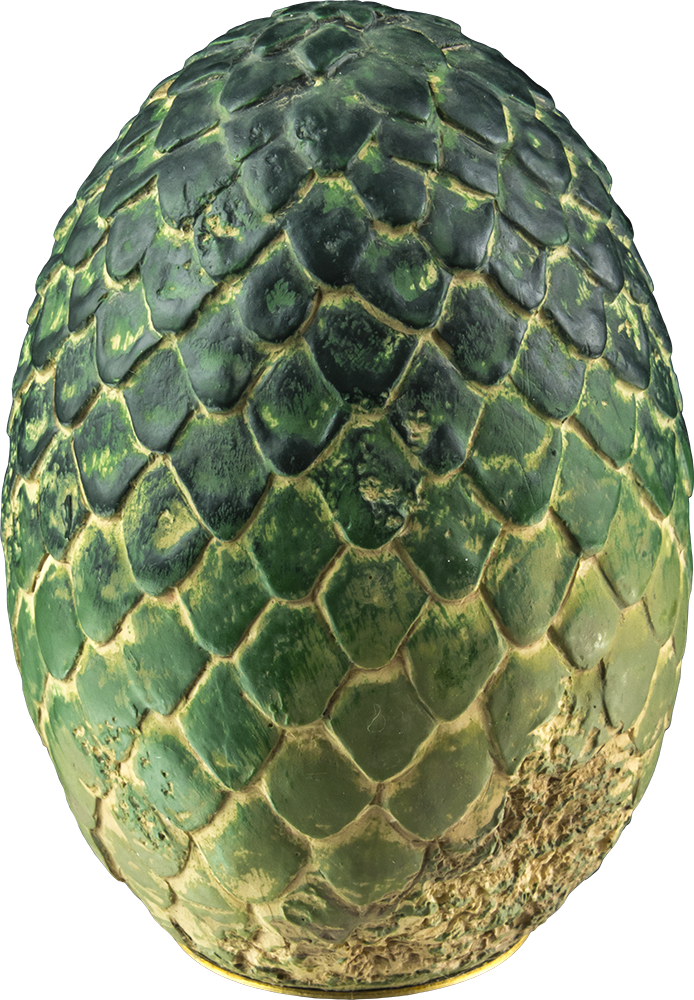 [Speaker Notes: https://images.app.goo.gl/rwezgQy9HxUsDmty5

Cracked dragon egg: https://www.deviantart.com/artreferencesource/art/Stock-PNG-Cracked-Dragon-Egg-716778612

Egg: https://www.dlf.pt/ddetail/ToJibR_dragon-egg-game-of-thrones-png-transparent-png/

Orange dragon: https://images.app.goo.gl/L8JCYJN1TuaJbP4E6

Dragon fire: http://www.pngmart.com/image/182053 

Sound effects from ZapSplat.com]
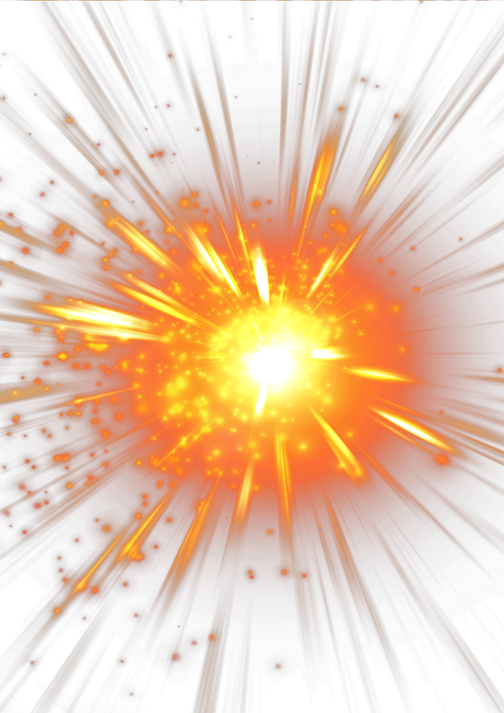 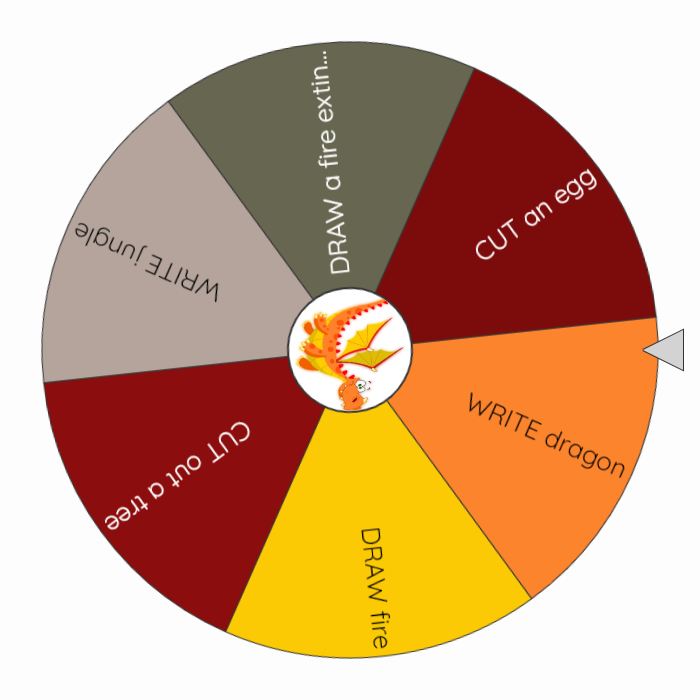 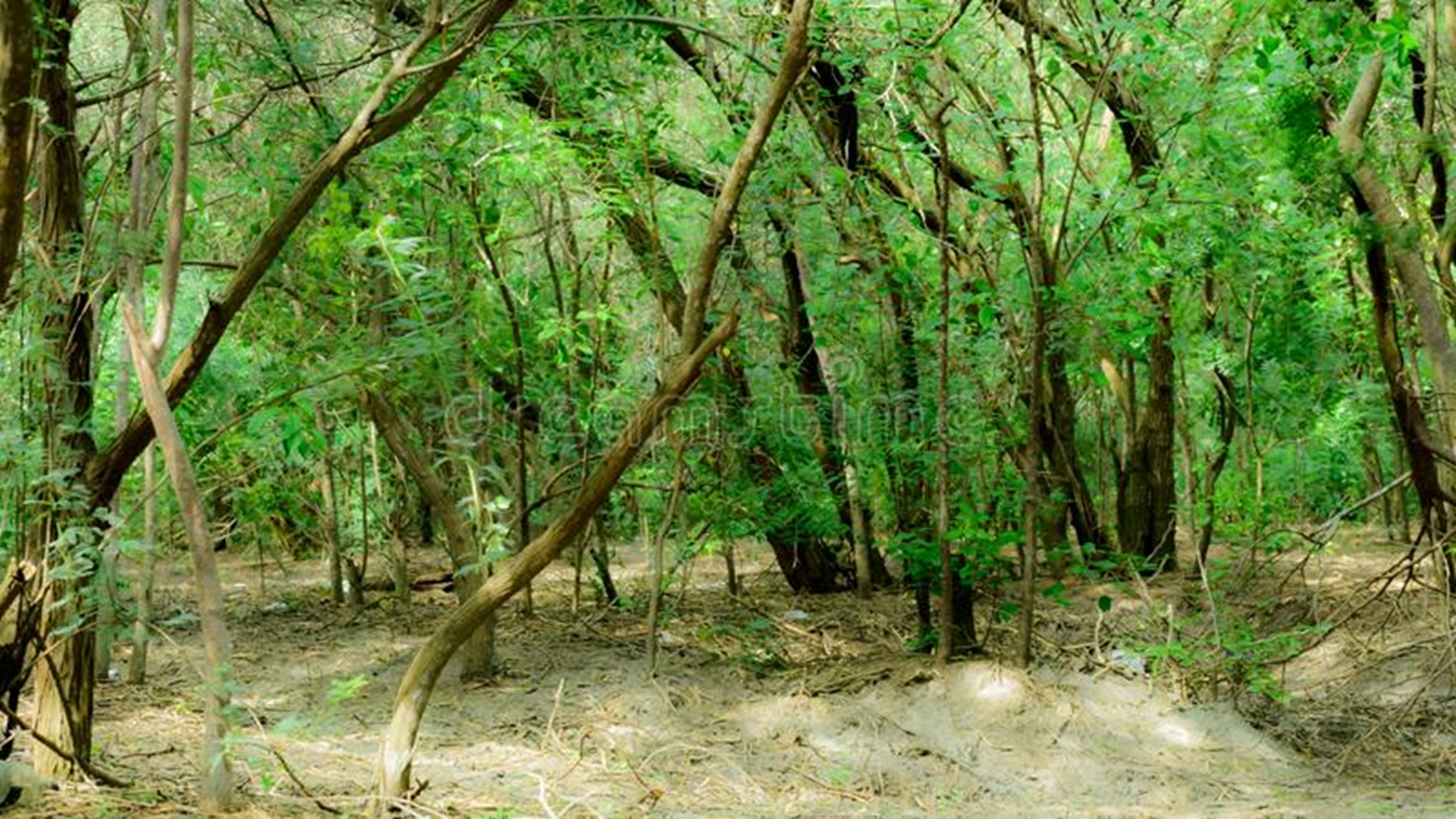 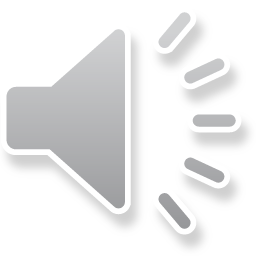 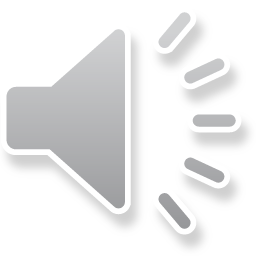 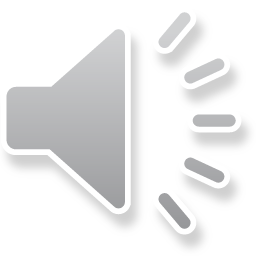 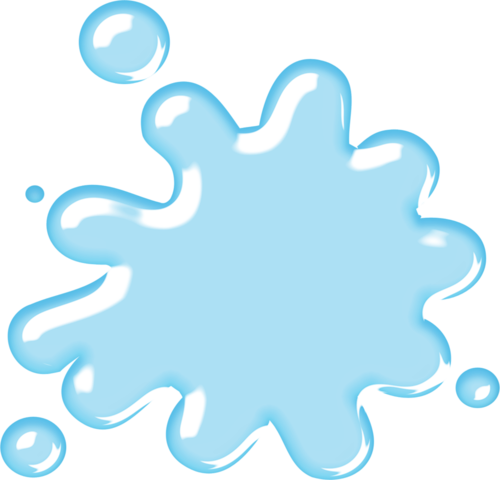 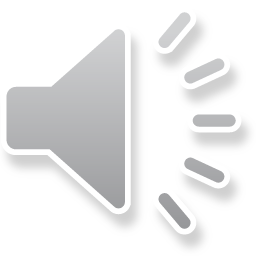 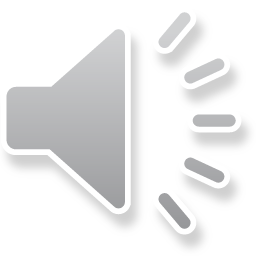 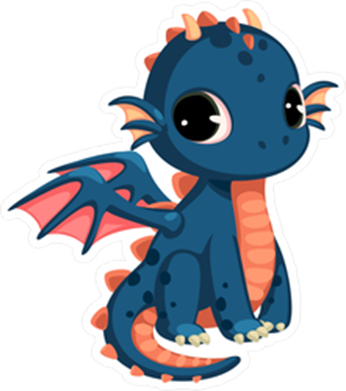 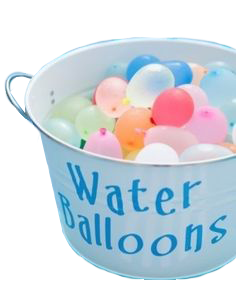 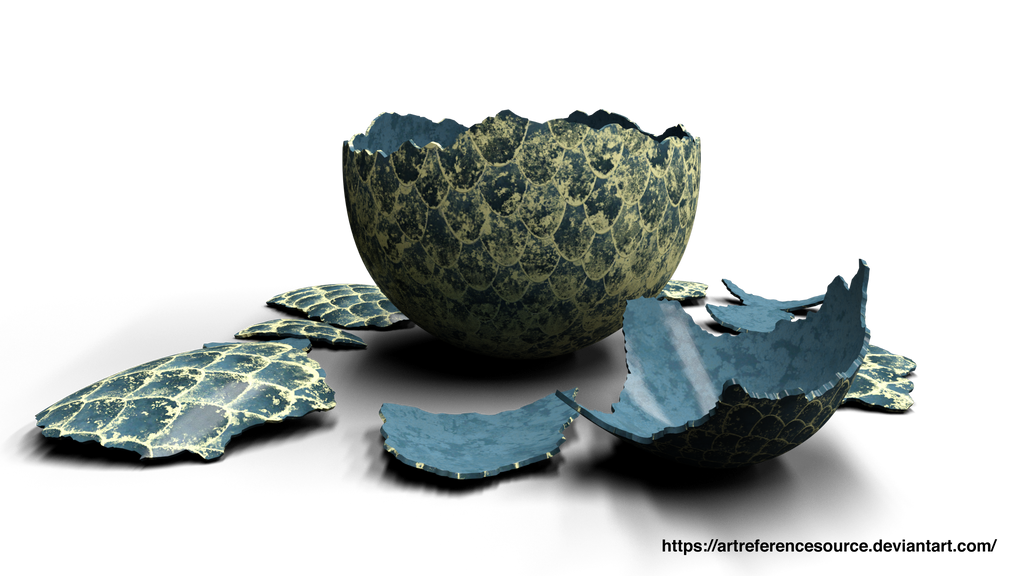 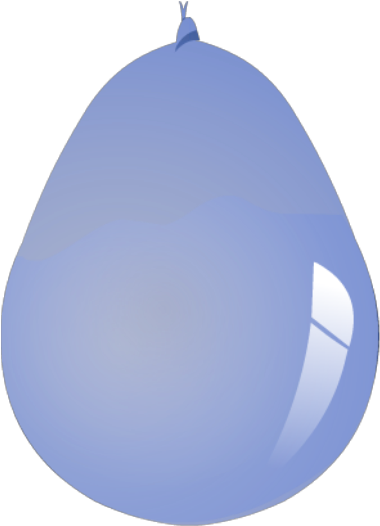 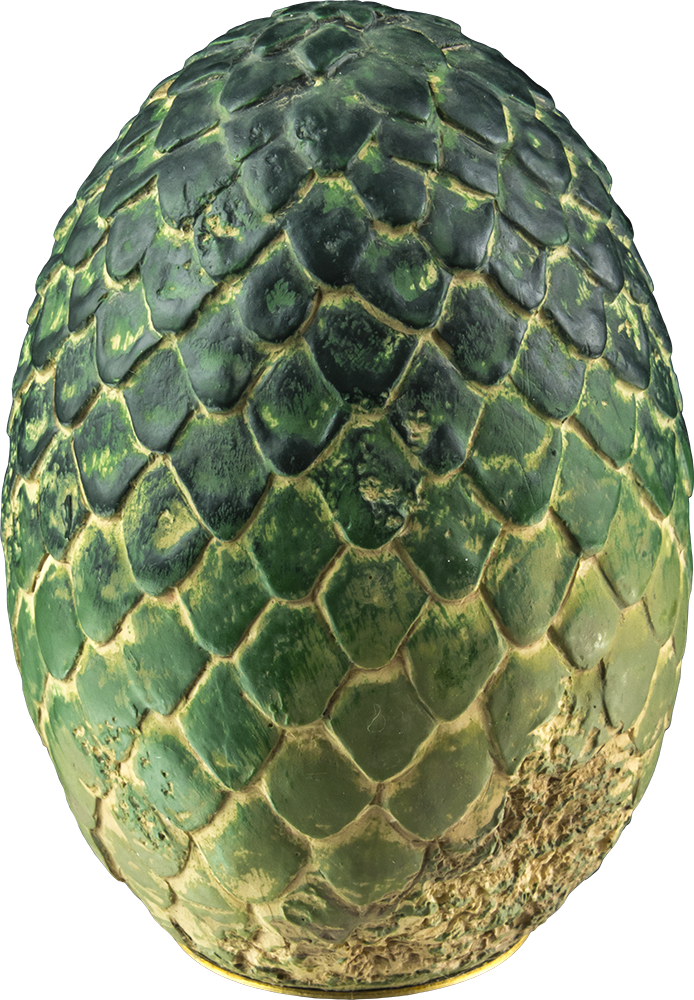 [Speaker Notes: https://images.app.goo.gl/ASrBGMKPVRVGHb219

Cracked dragon egg: https://www.deviantart.com/artreferencesource/art/Stock-PNG-Cracked-Dragon-Egg-716778612

Egg: https://www.dlf.pt/ddetail/ToJibR_dragon-egg-game-of-thrones-png-transparent-png/

Dark blue dragon: https://images.app.goo.gl/r3PFxZJsiBJ5zXok9 

Fire: https://www.hiclipart.com/free-transparent-background-png-clipart-iczba

Fire extinguisher: https://gfycat.com/stickers/search/fire+extinguisher

Sound effects from ZapSplat.com]
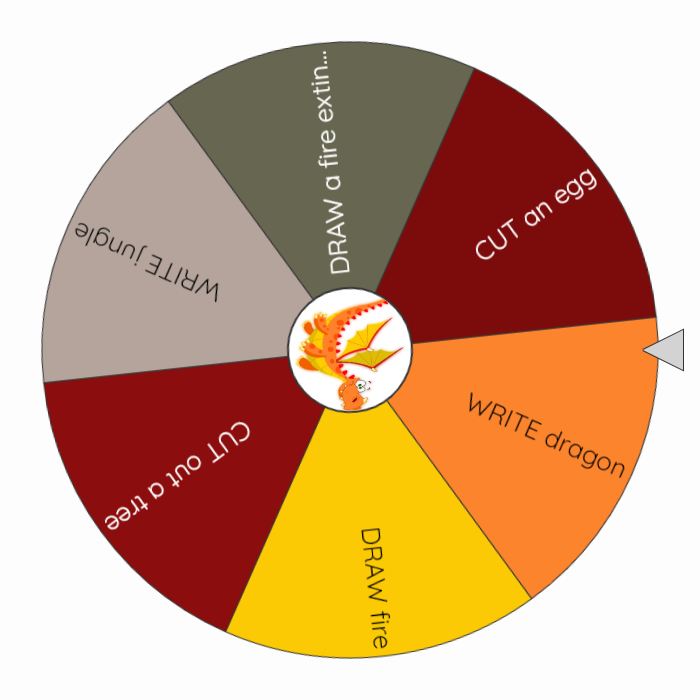 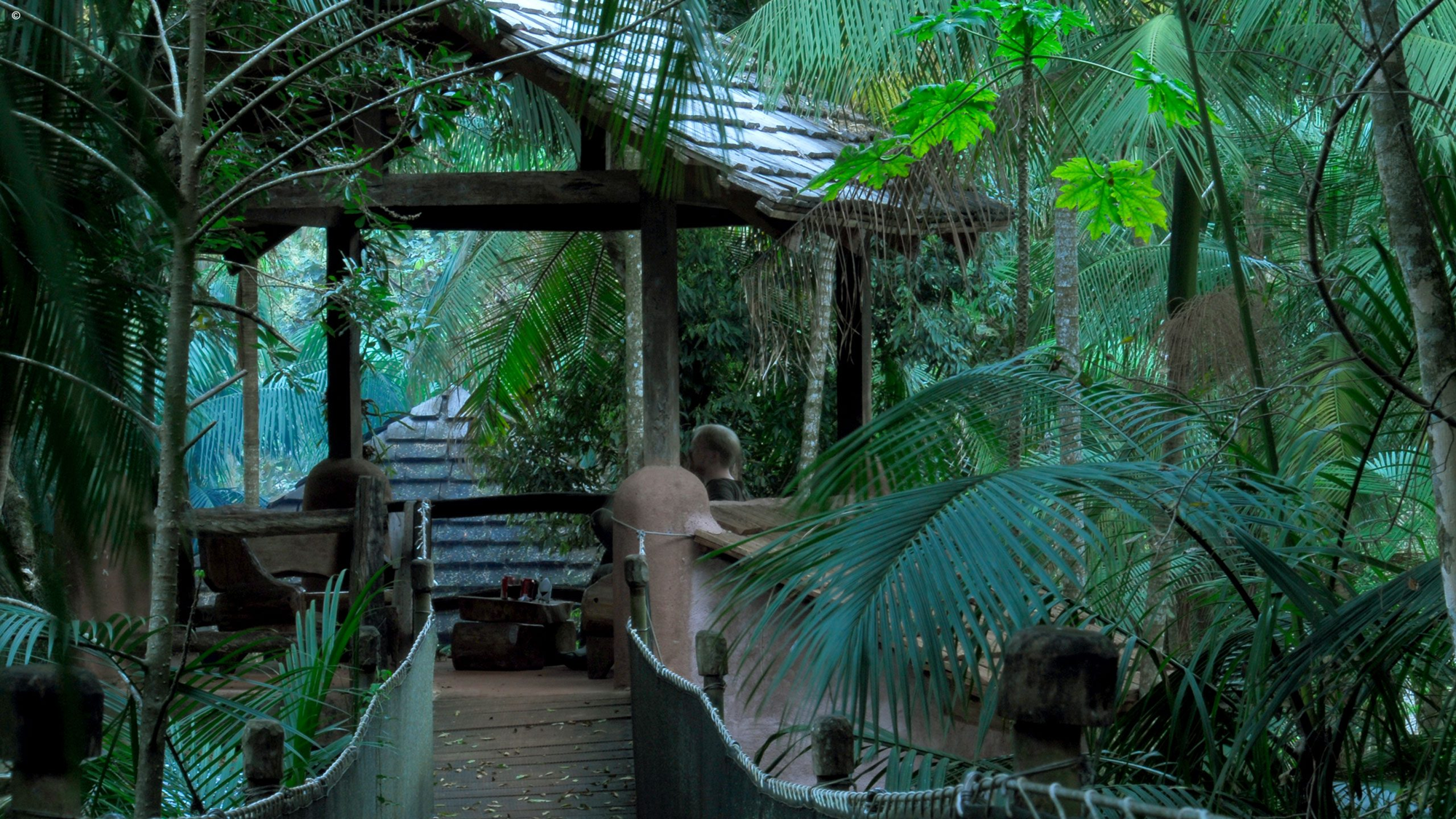 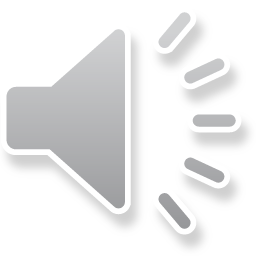 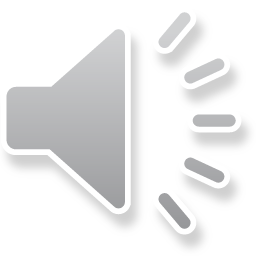 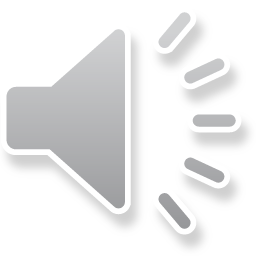 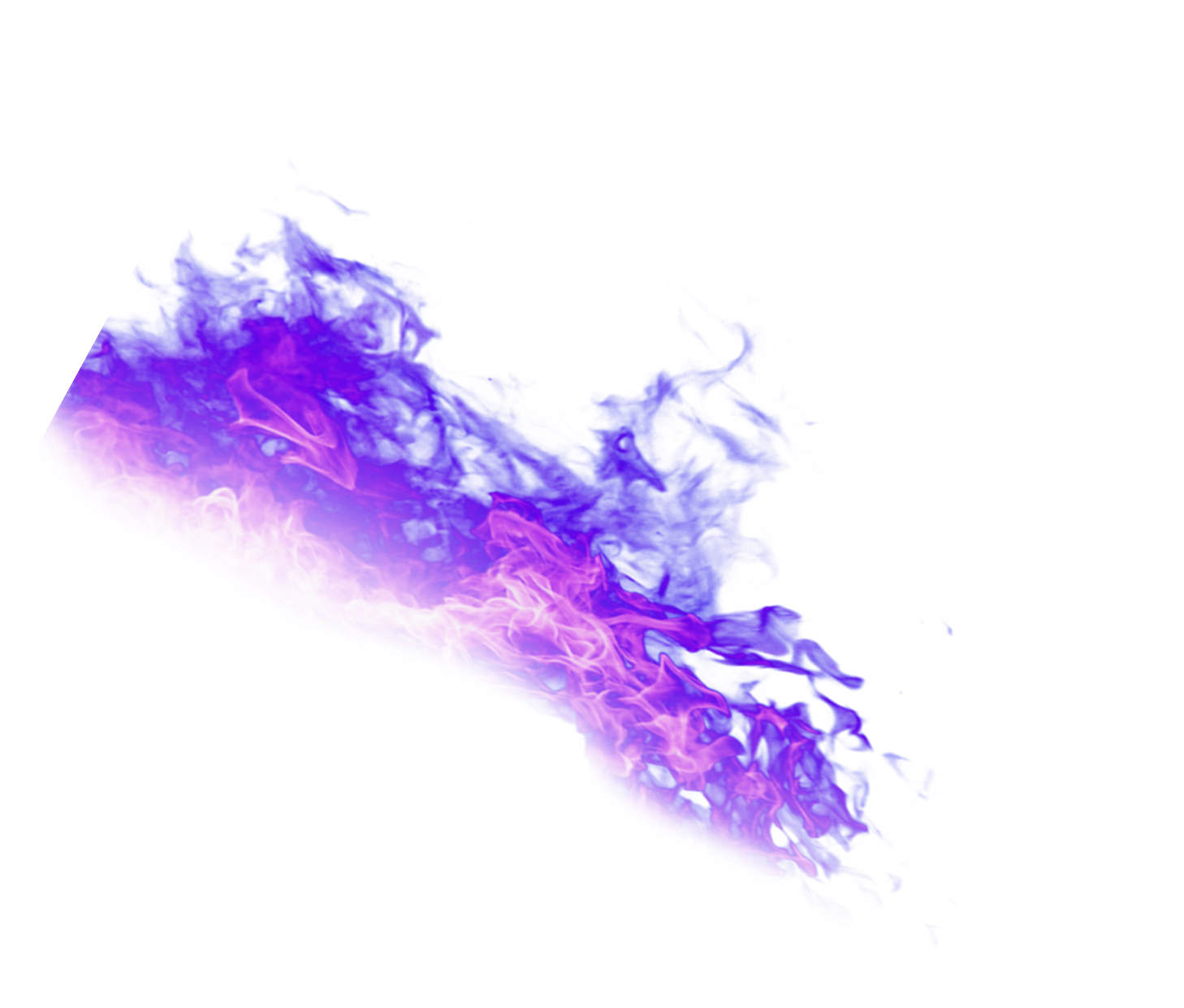 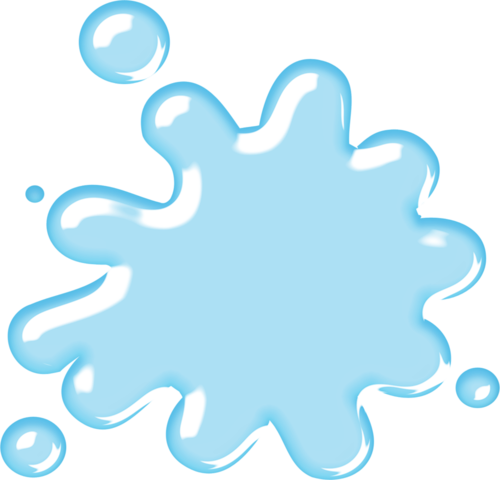 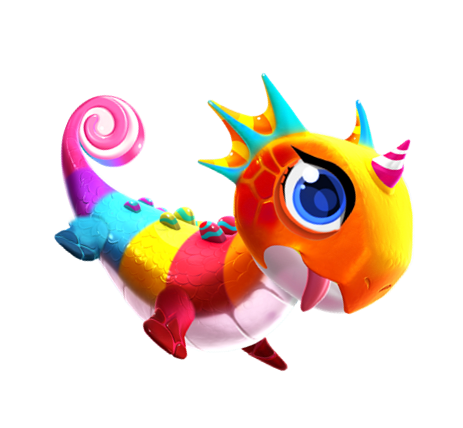 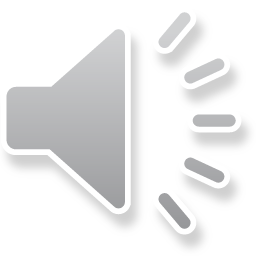 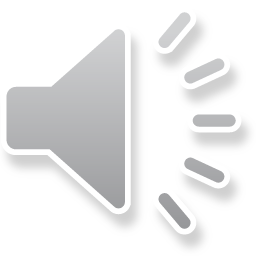 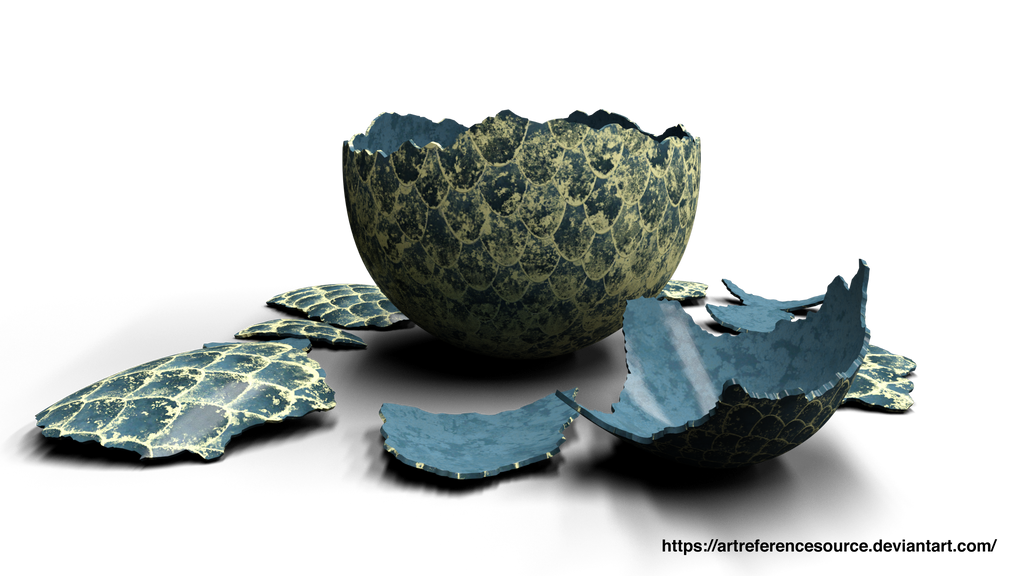 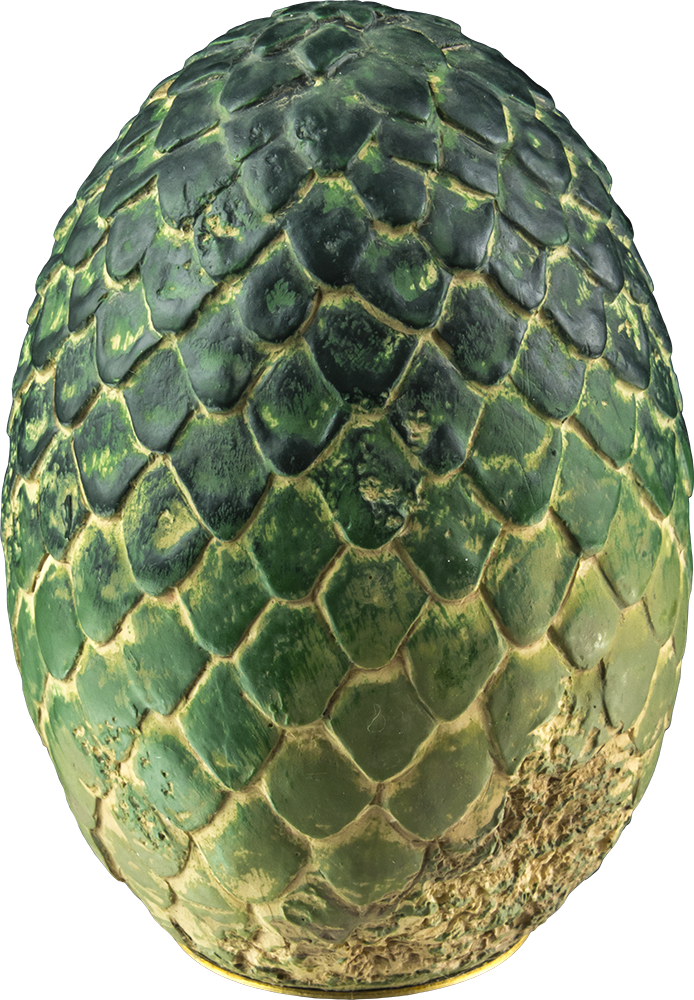 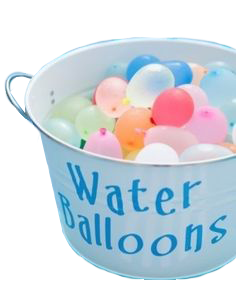 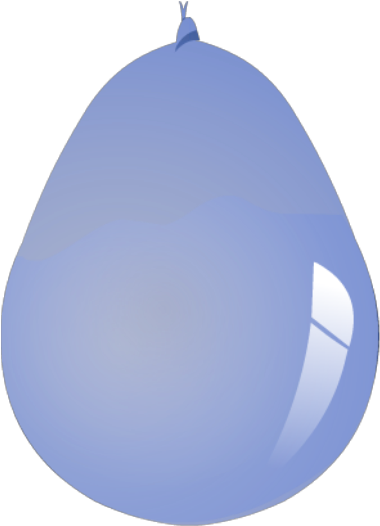 [Speaker Notes: https://images.app.goo.gl/ASrBGMKPVRVGHb219

Cracked dragon egg: https://www.deviantart.com/artreferencesource/art/Stock-PNG-Cracked-Dragon-Egg-716778612

Egg: https://www.dlf.pt/ddetail/ToJibR_dragon-egg-game-of-thrones-png-transparent-png/

Rainbow dragon: https://www.pngfind.com/download/ToJxom_candy-dragon-baby-dragon-mania-legends-baby-dragons/

Fire: https://www.hiclipart.com/free-transparent-background-png-clipart-ipylh

Sound effects from ZapSplat.com]
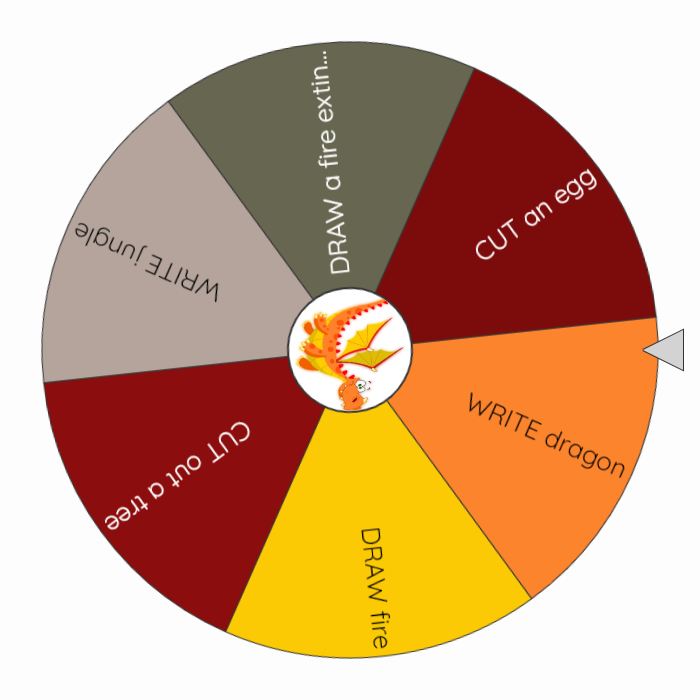 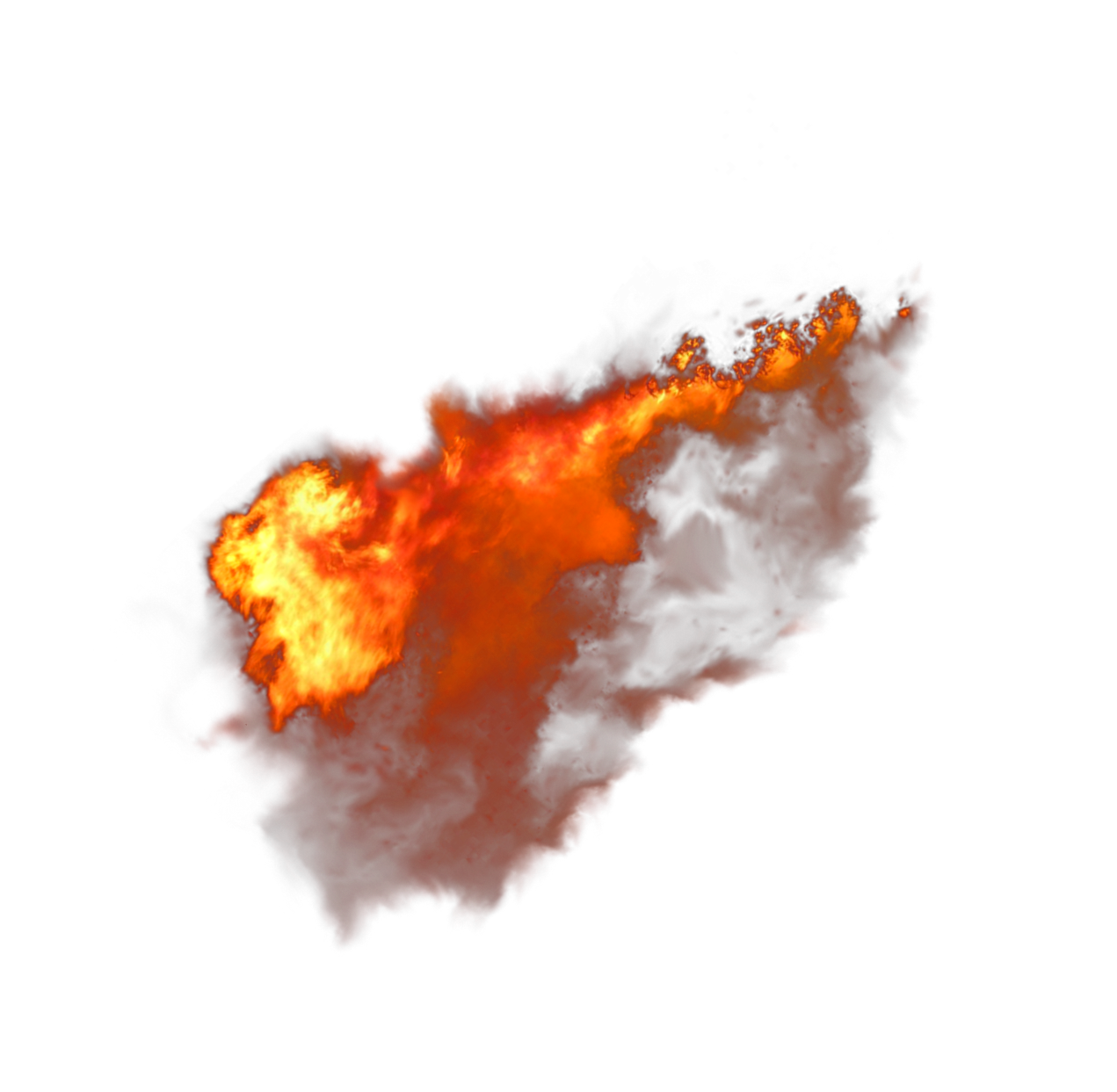 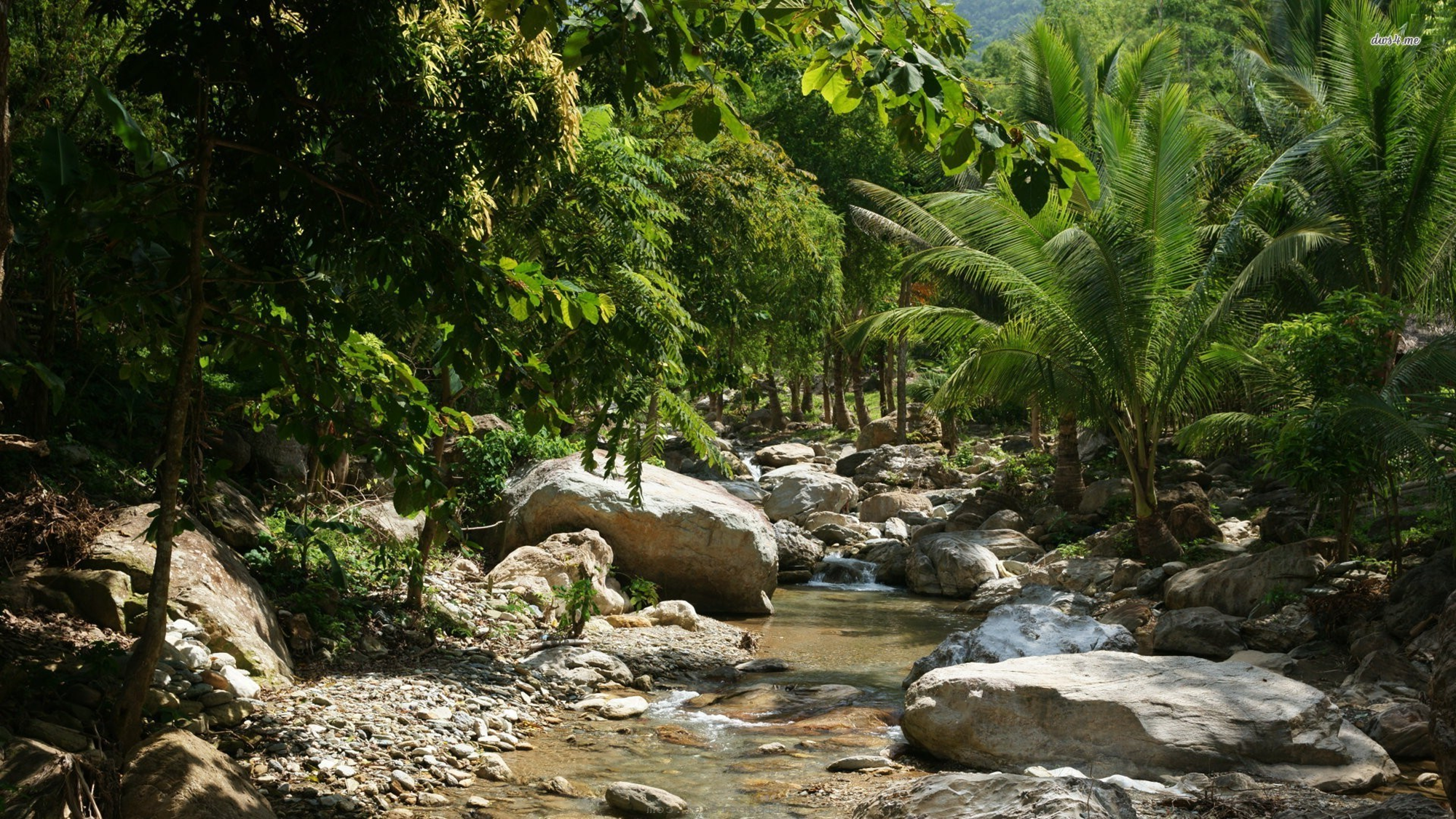 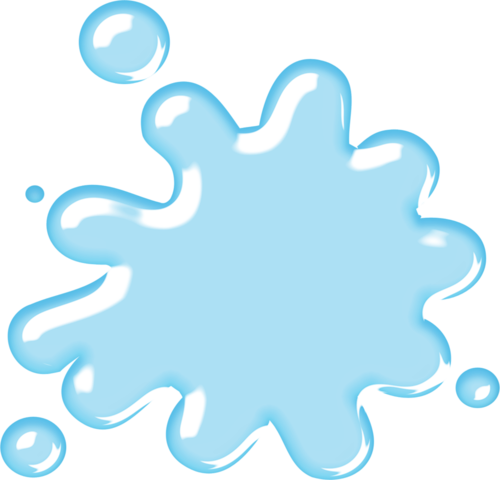 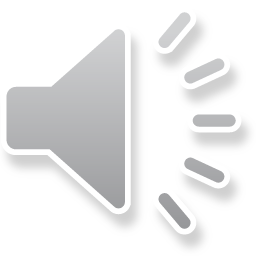 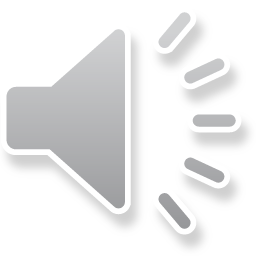 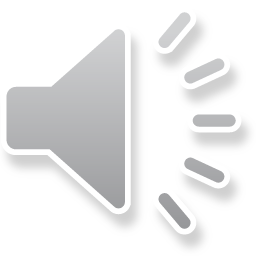 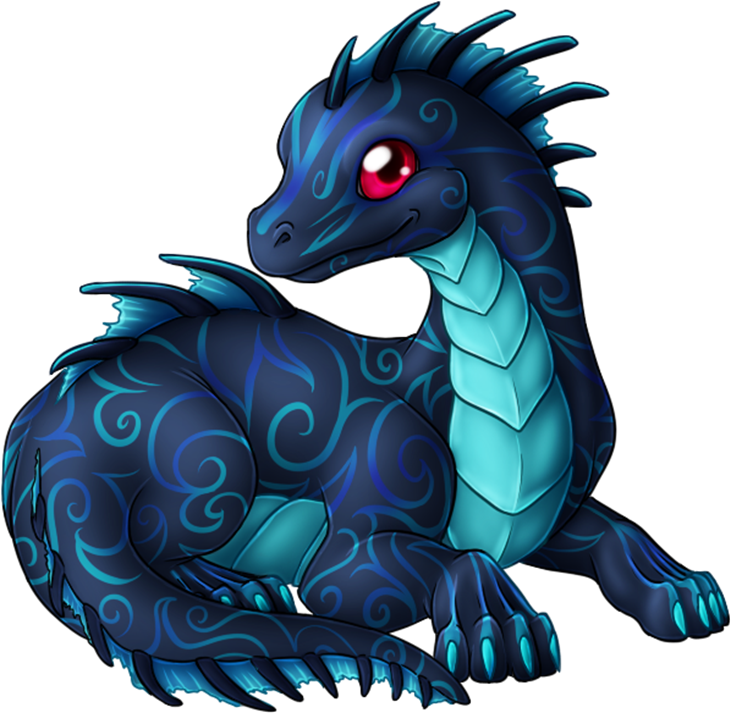 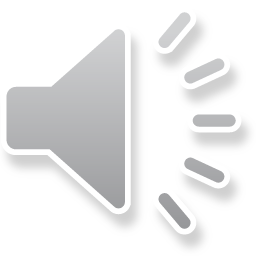 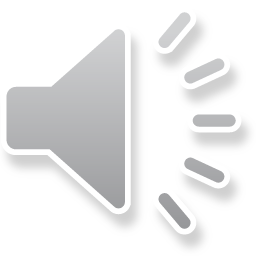 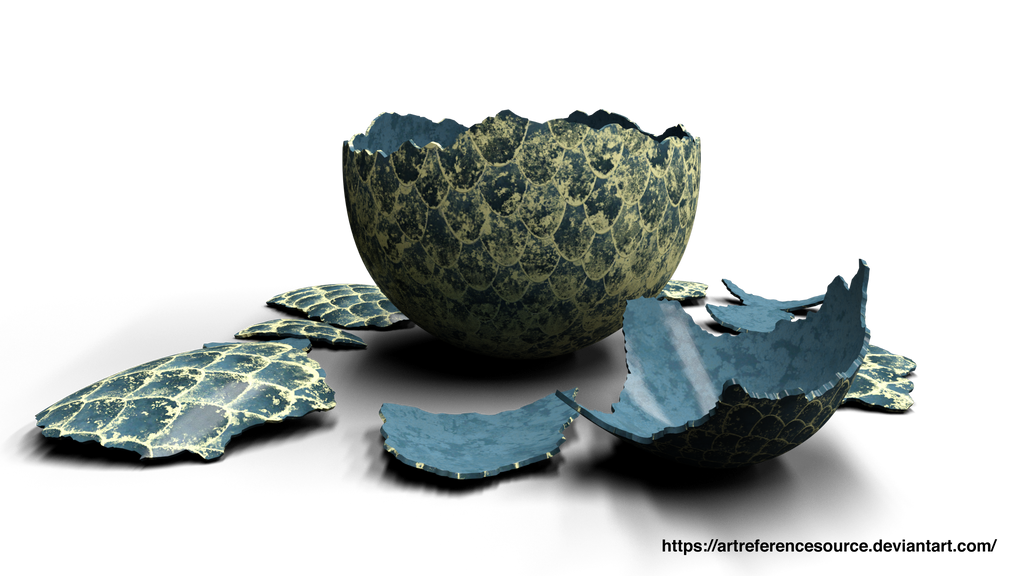 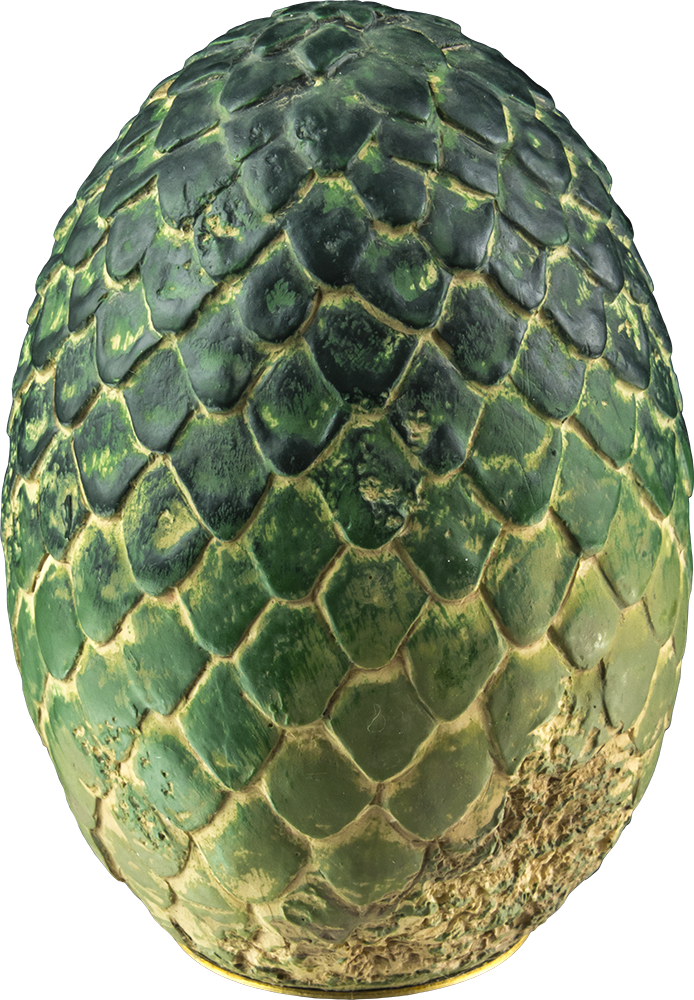 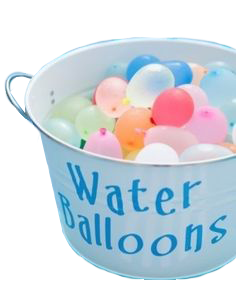 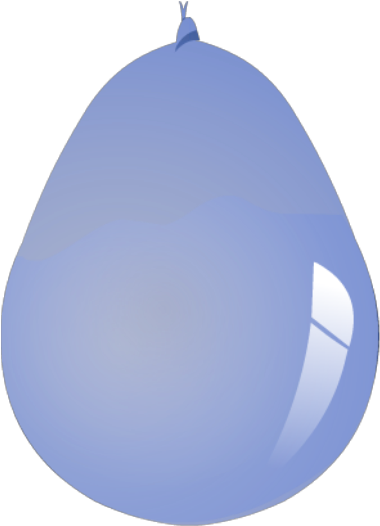 [Speaker Notes: Background https://images.app.goo.gl/akFsmmdKQ6hTwVqj9

Fire: https://www.hiclipart.com/free-transparent-background-png-clipart-qmpmd

Cracked dragon egg: https://www.deviantart.com/artreferencesource/art/Stock-PNG-Cracked-Dragon-Egg-716778612

Egg: https://www.dlf.pt/ddetail/ToJibR_dragon-egg-game-of-thrones-png-transparent-png/

Rainbow dragon: https://www.pngfind.com/download/ToJxom_candy-dragon-baby-dragon-mania-legends-baby-dragons/

Sound effects from ZapSplat.com]
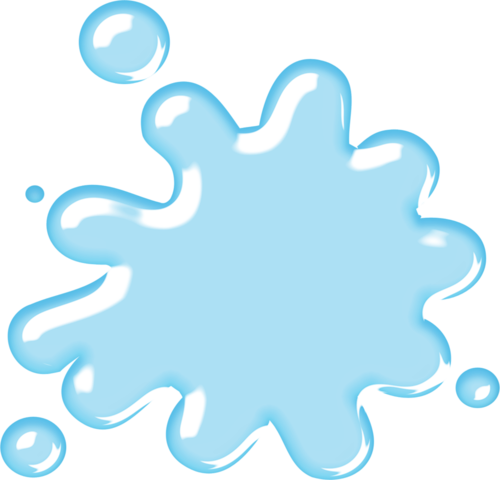 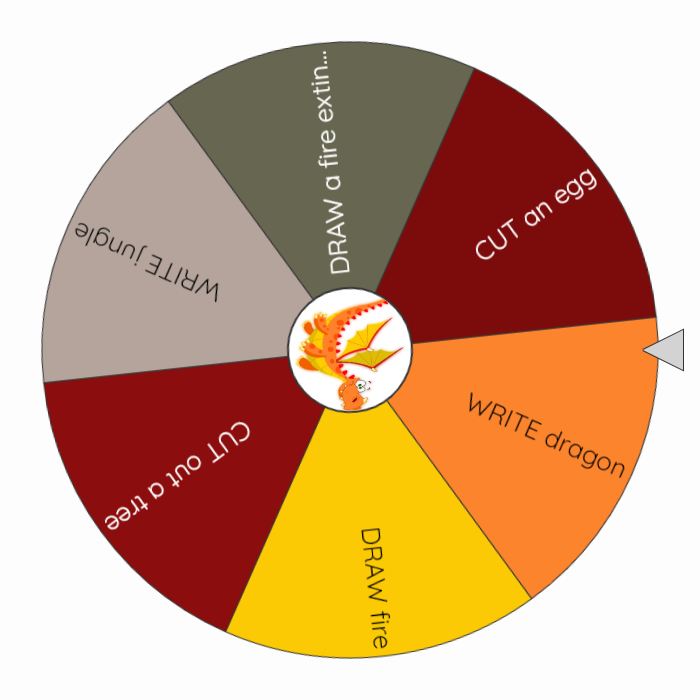 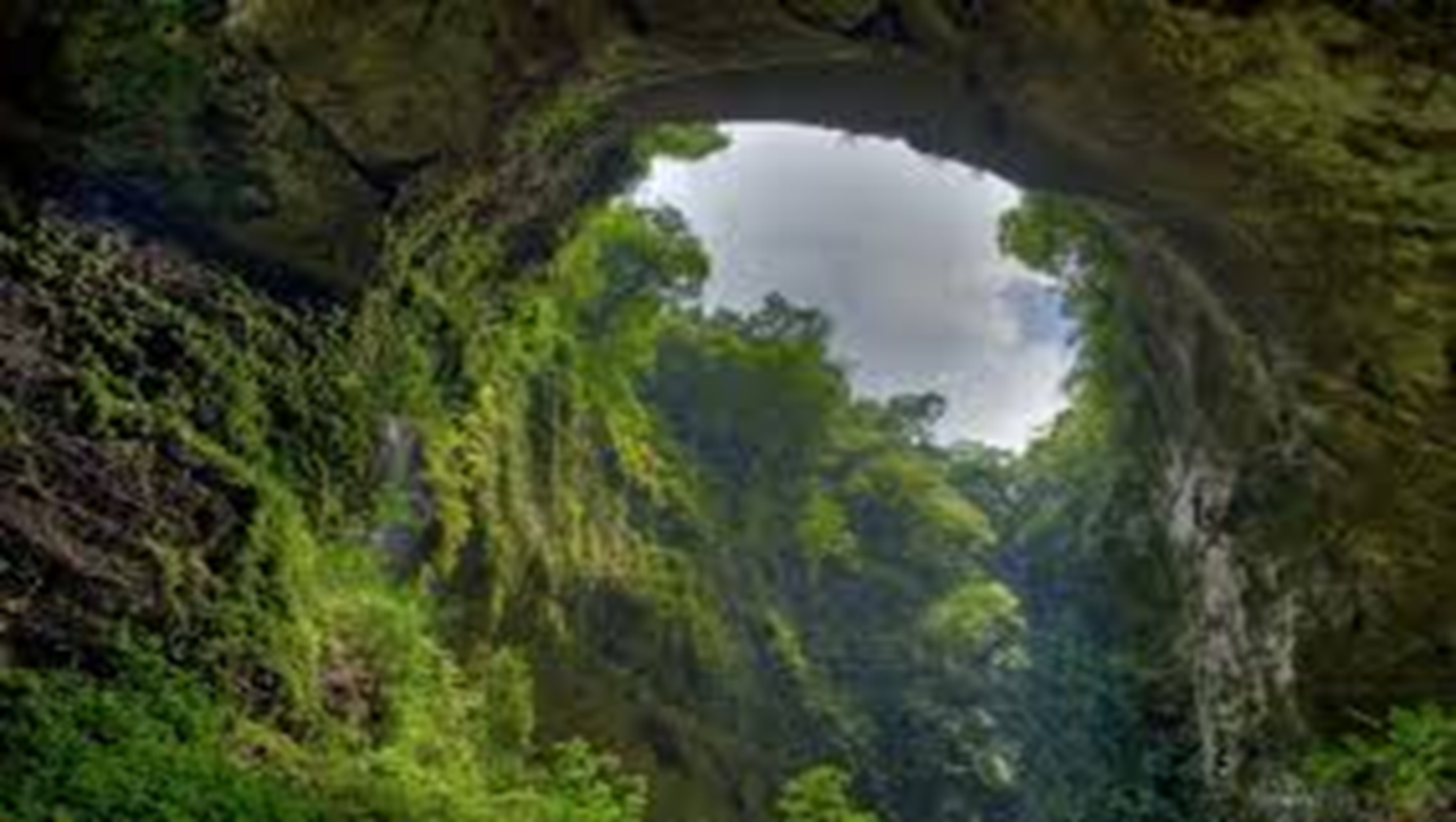 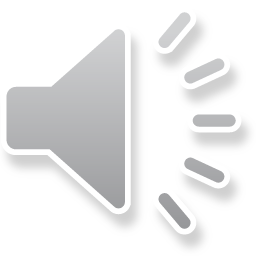 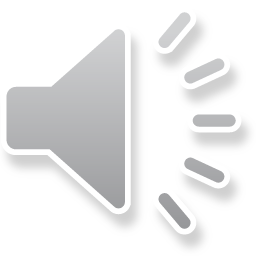 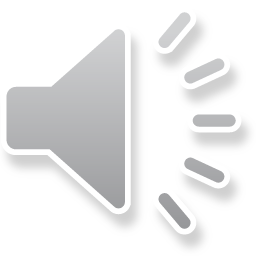 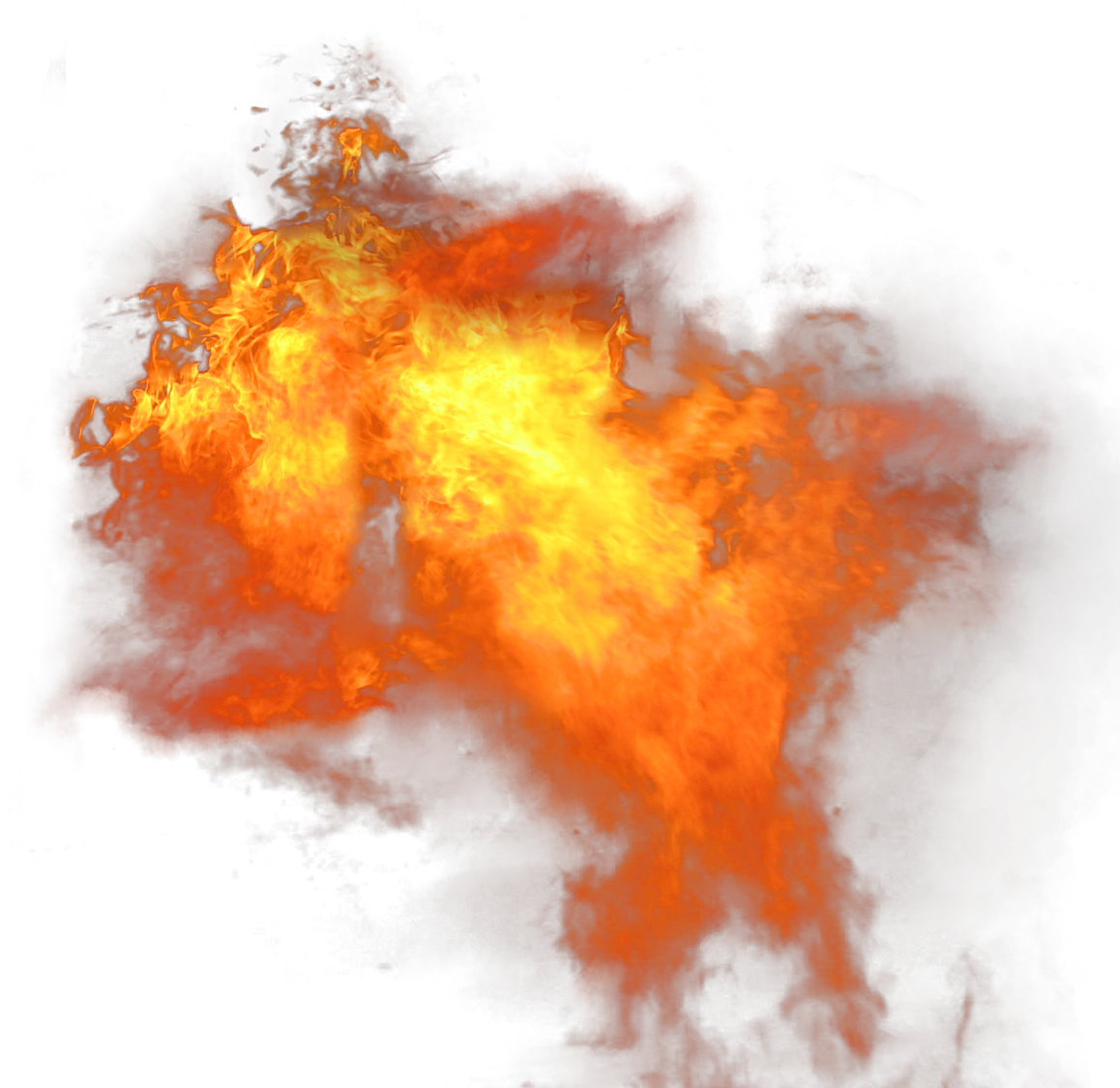 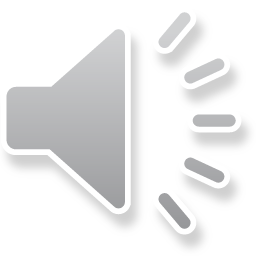 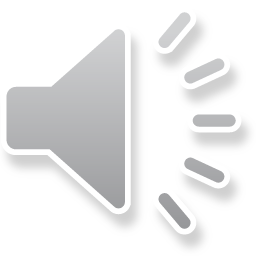 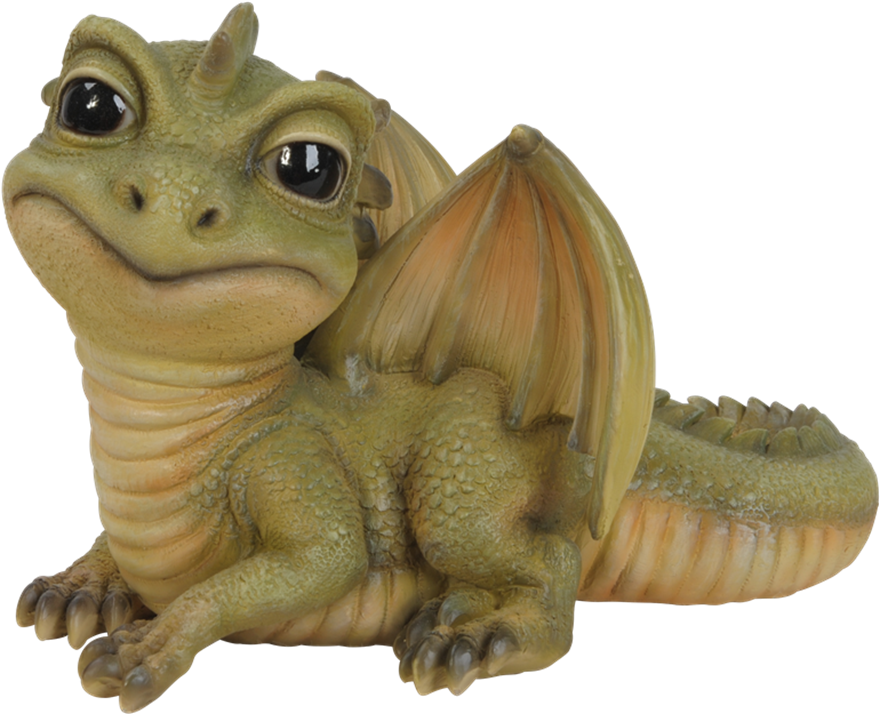 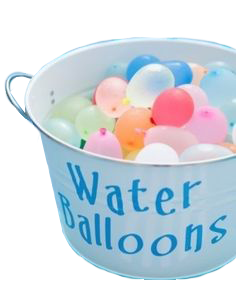 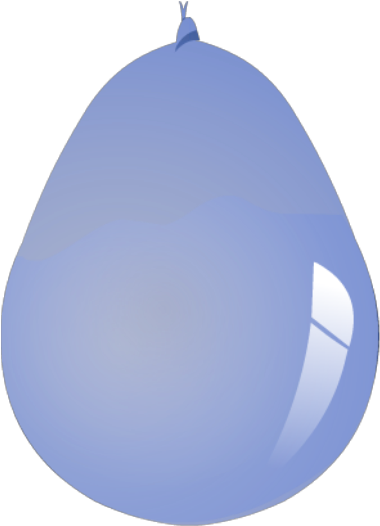 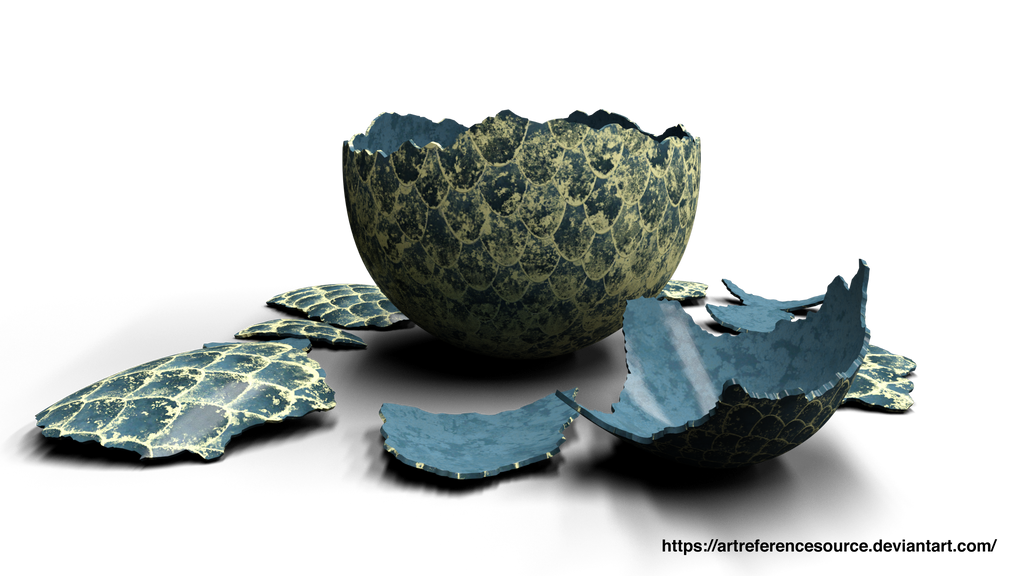 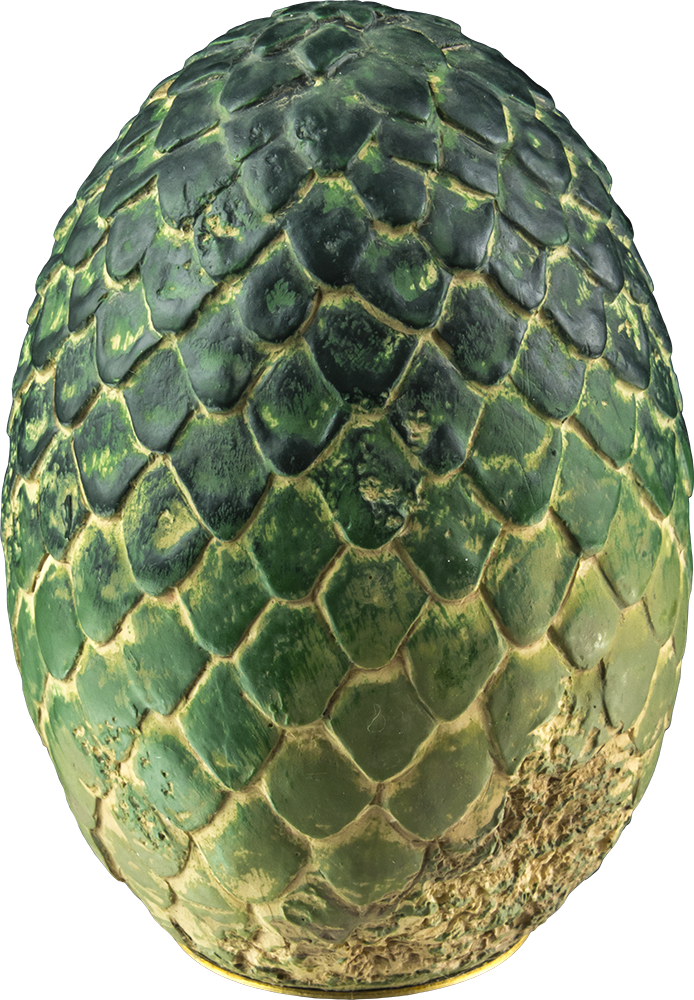 [Speaker Notes: https://images.app.goo.gl/Mj2LFfjvqGdHBqYT6

Dragon: https://www.pngfind.com/download/hmRbobw_small-image-of-pet-pal-baby-green-dragon/

Fire: https://www.hiclipart.com/free-transparent-background-png-clipart-qmpmd

Cracked dragon egg: https://www.deviantart.com/artreferencesource/art/Stock-PNG-Cracked-Dragon-Egg-716778612

Egg: https://www.dlf.pt/ddetail/ToJibR_dragon-egg-game-of-thrones-png-transparent-png/

Sound effects from ZapSplat.com]
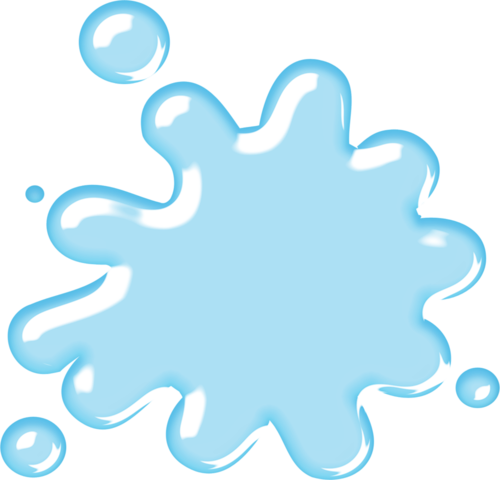 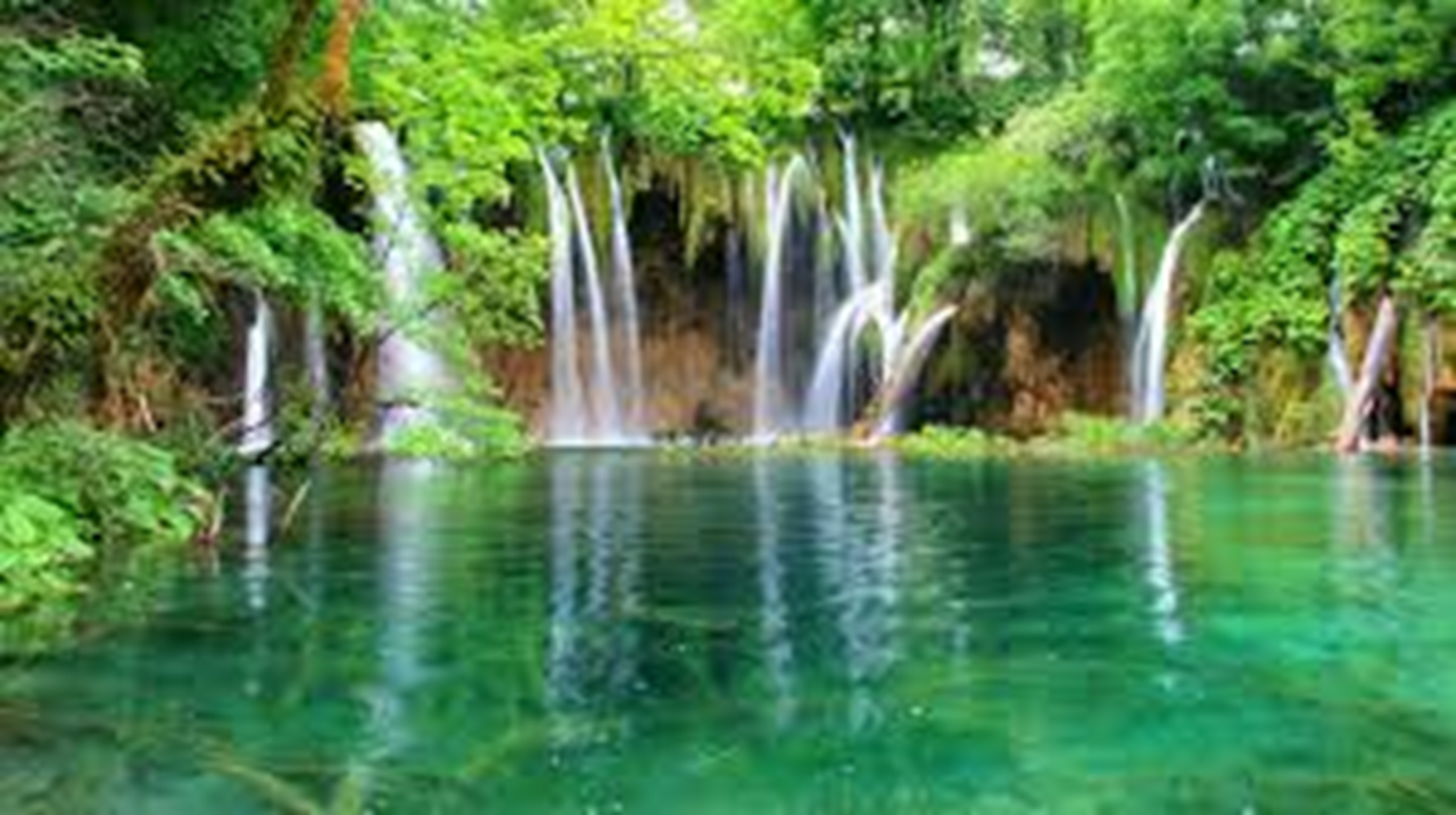 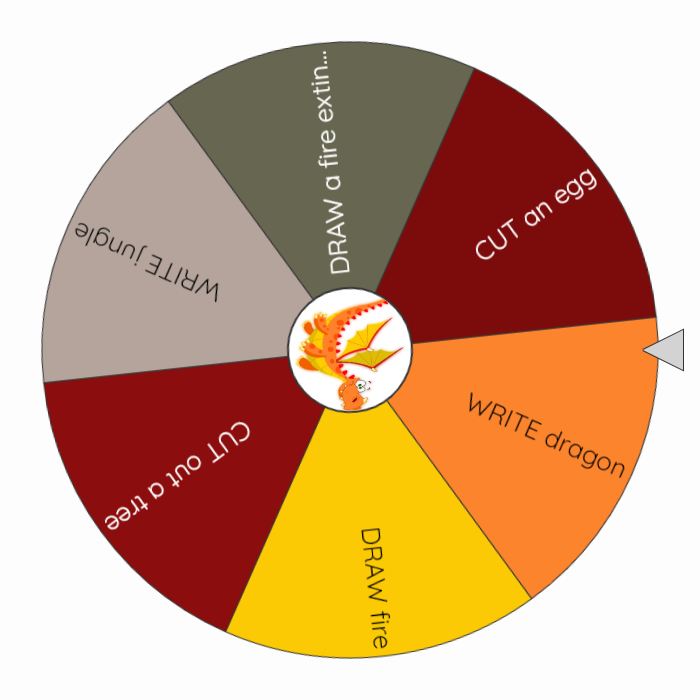 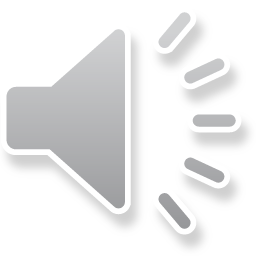 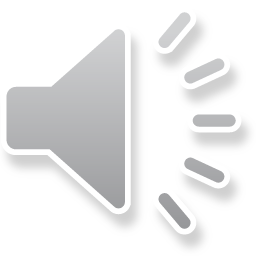 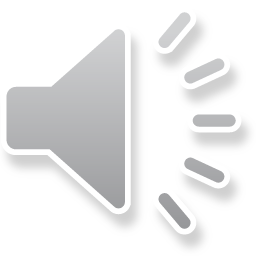 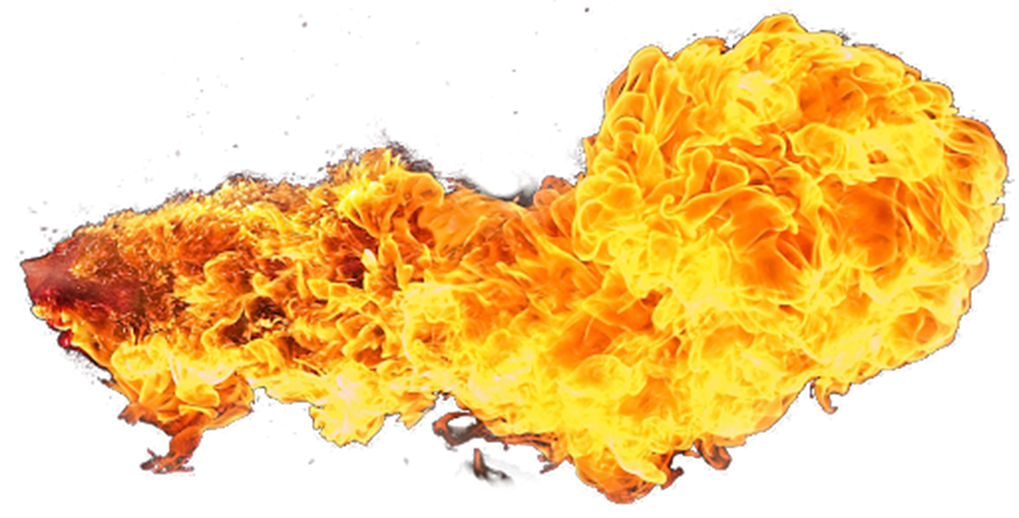 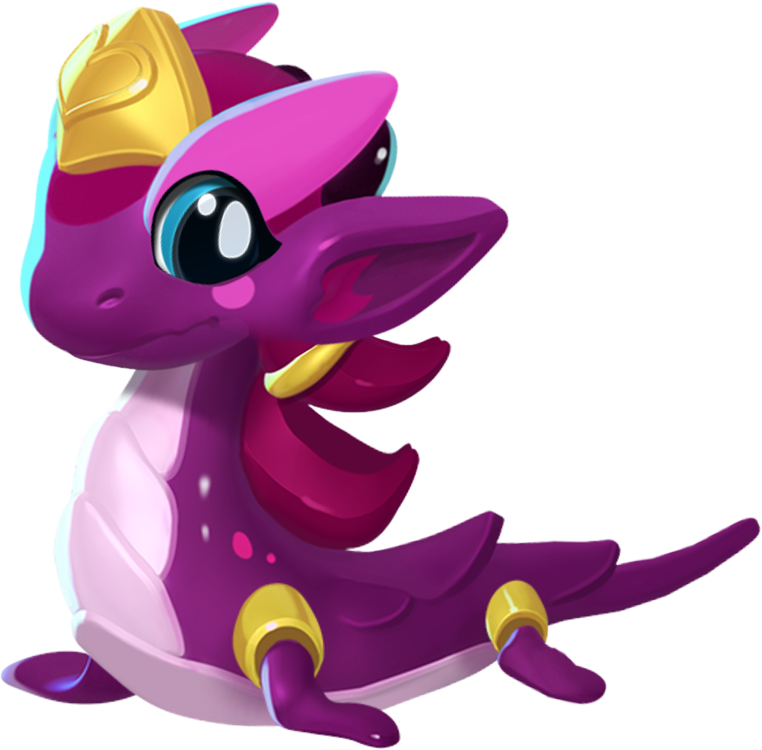 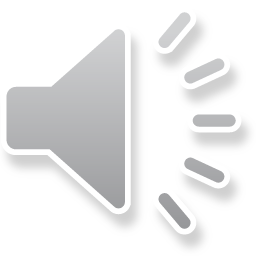 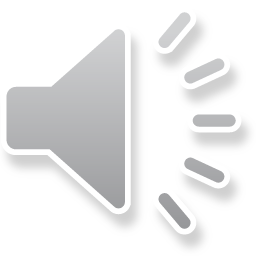 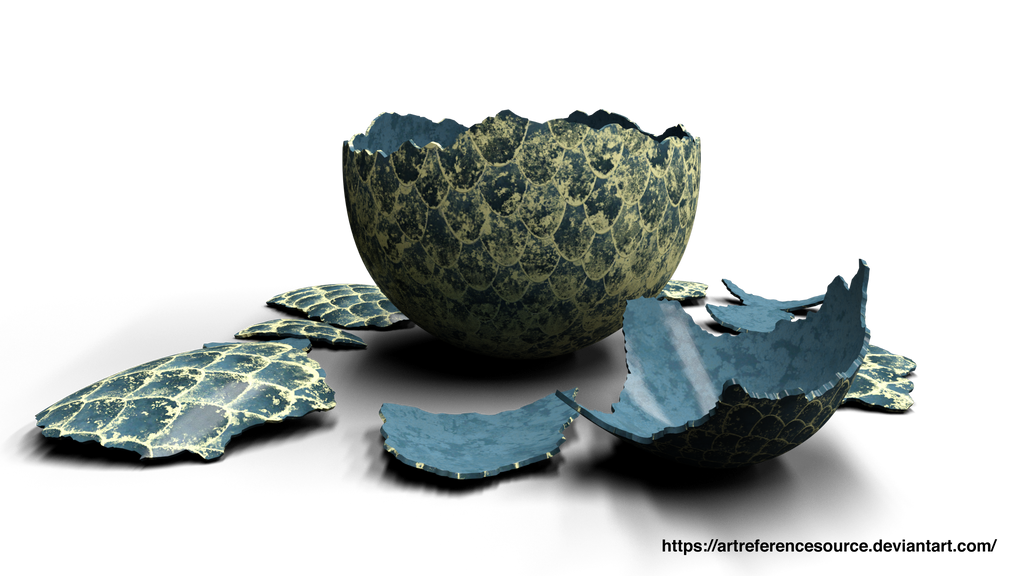 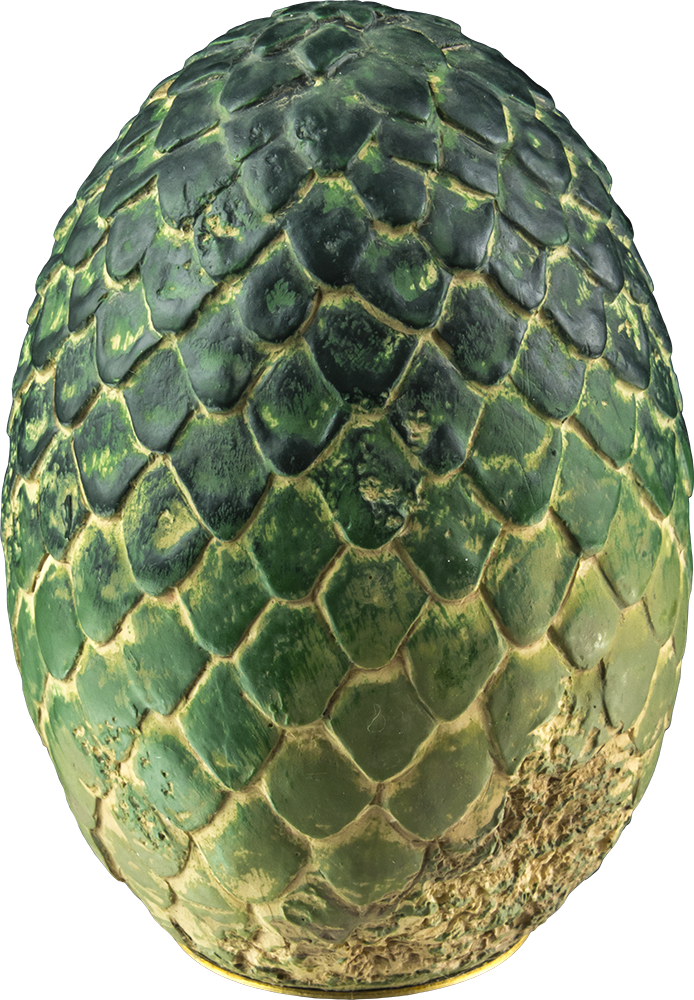 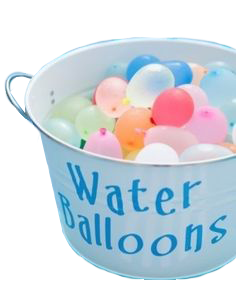 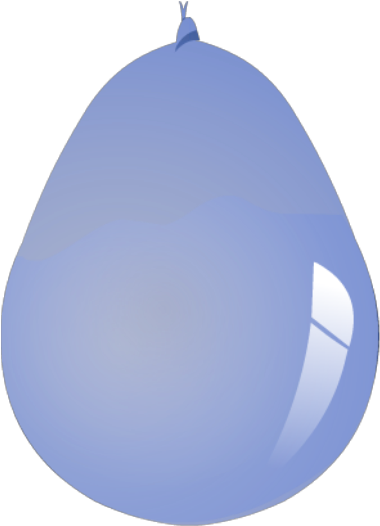 [Speaker Notes: https://images.app.goo.gl/PXg8q96h9keitXnc7

Princess dragon: https://www.pngfind.com/download/iJxbhxh_princess-dragon-baby-dragon-de-princesa-dragon-mania/

Fire: https://www.hiclipart.com/free-transparent-background-png-clipart-qmpmd

Cracked dragon egg: https://www.deviantart.com/artreferencesource/art/Stock-PNG-Cracked-Dragon-Egg-716778612

Egg: https://www.dlf.pt/ddetail/ToJibR_dragon-egg-game-of-thrones-png-transparent-png/

Sound effects from ZapSplat.com]
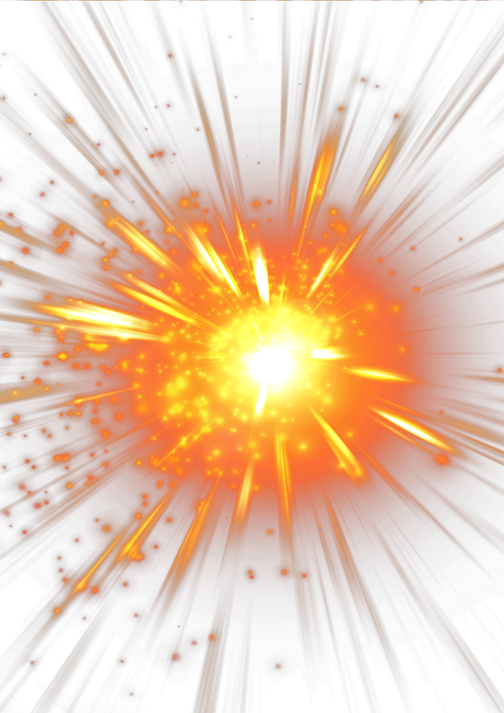 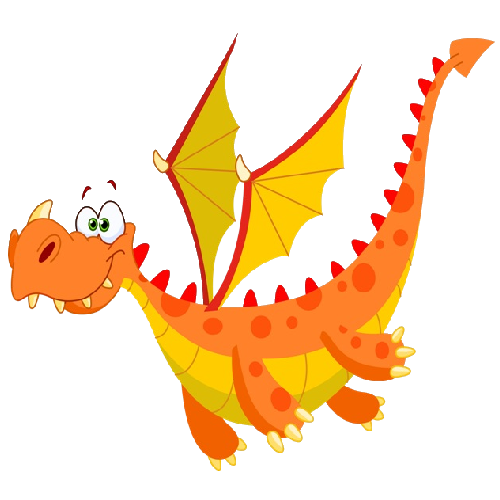 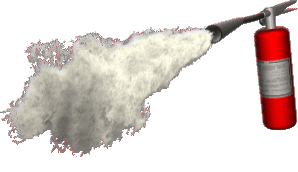 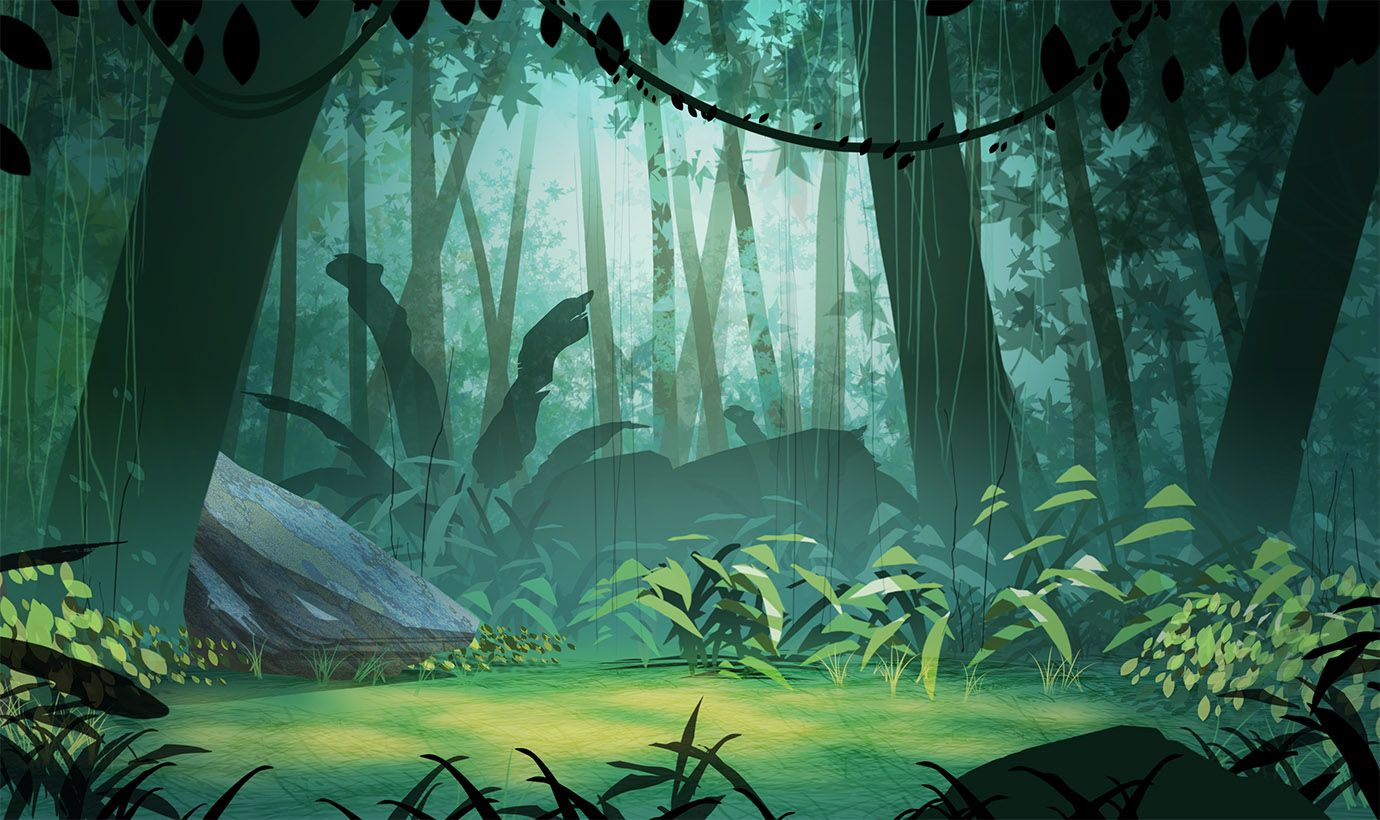 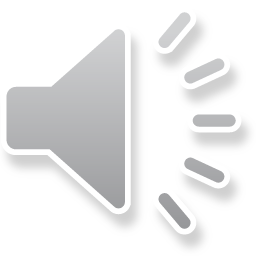 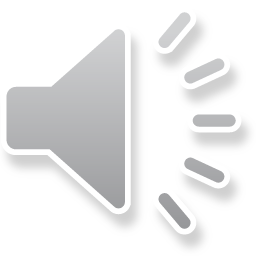 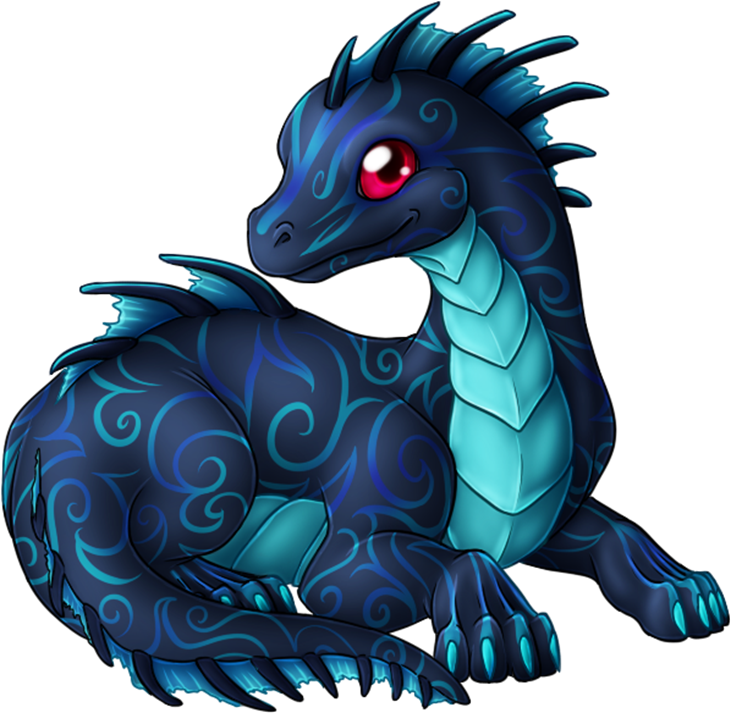 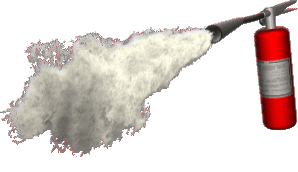 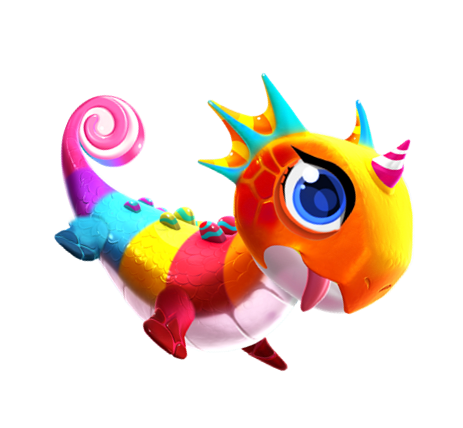 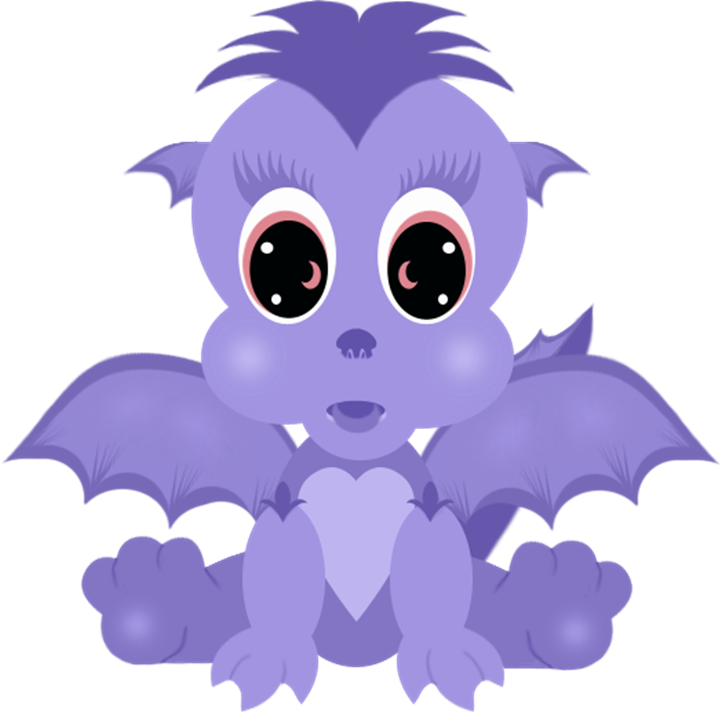 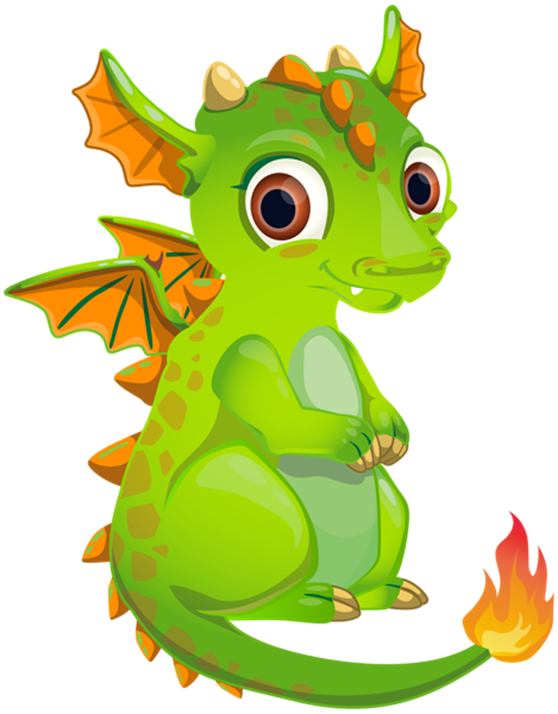 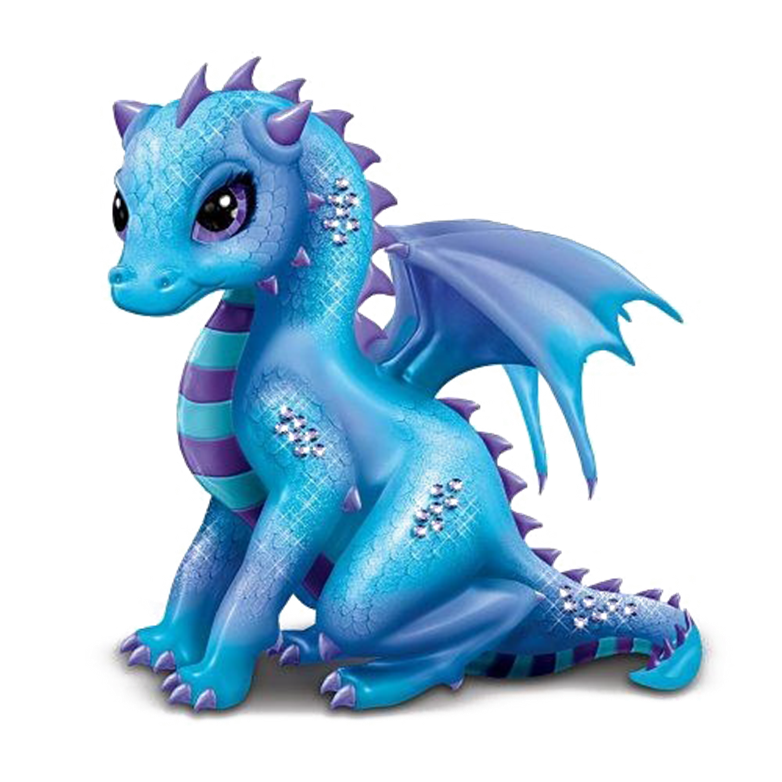 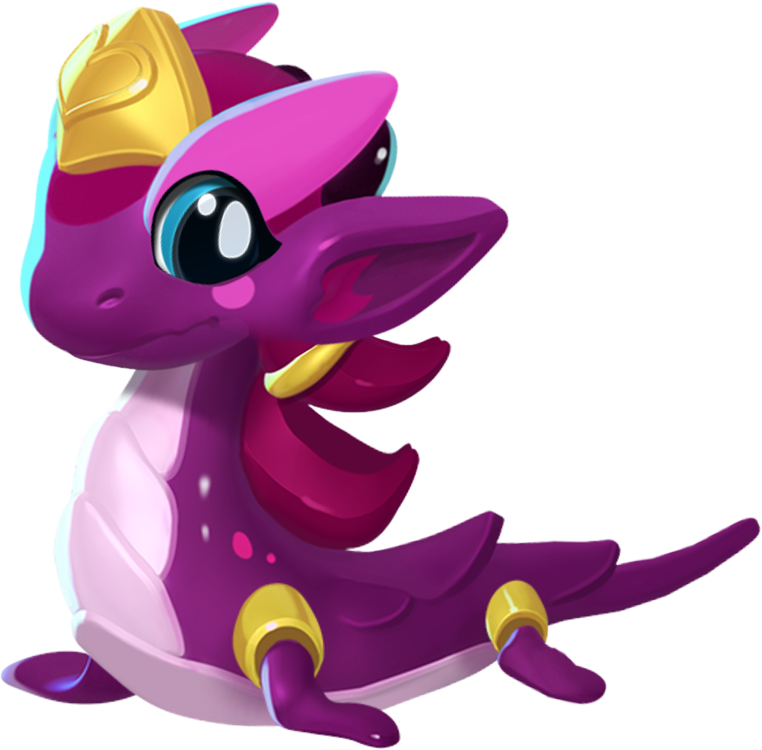 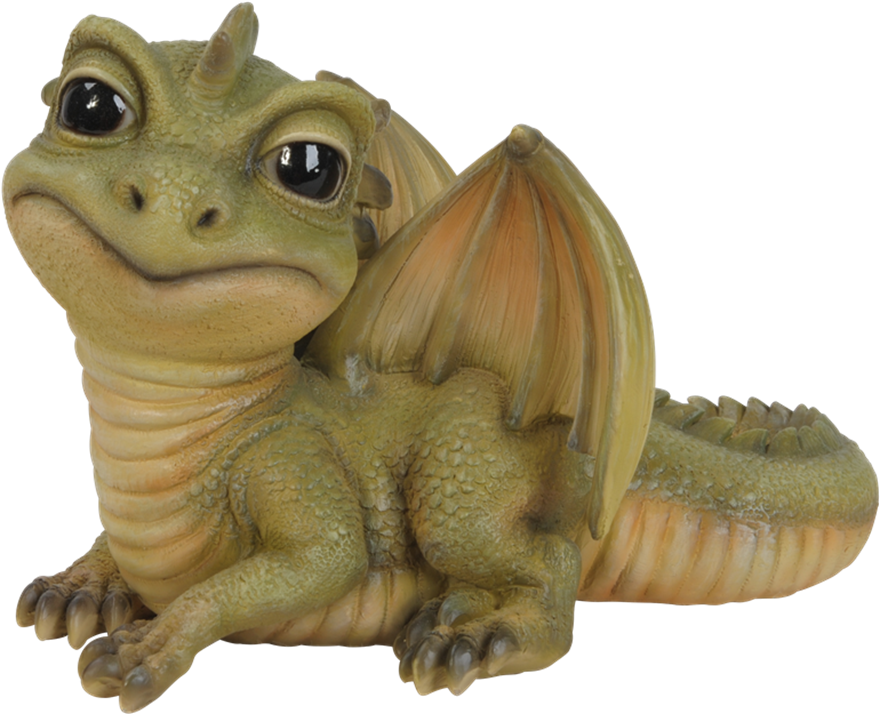 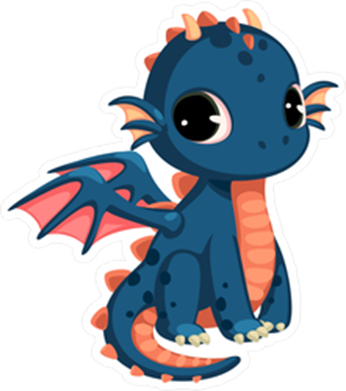